Restaurování figurální malované vitraje z Ottova pavilonu v Lázních Kyselka
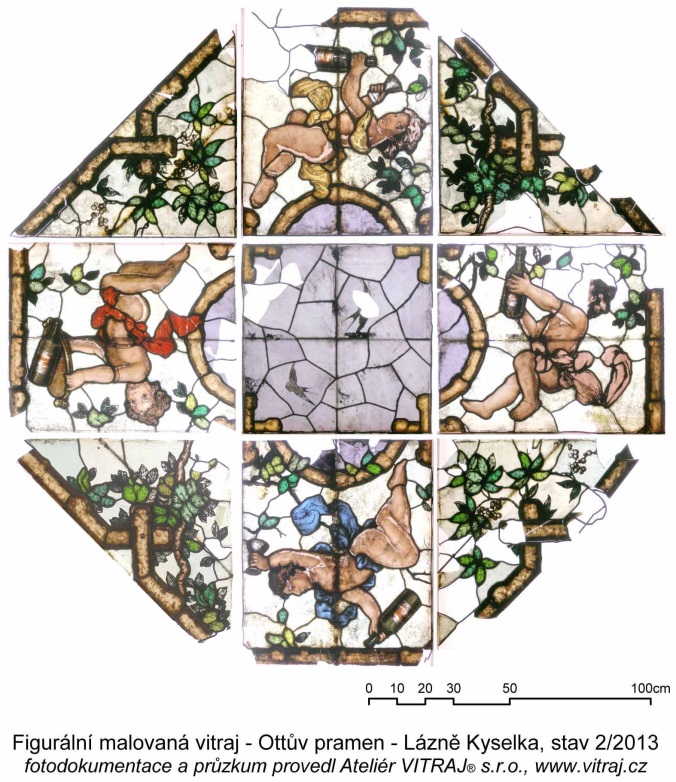 Ateliér VITRAJ s.r.o.
Jiří Černohorský,  restaurátor, 
povolení MK ČR č. 5865/96
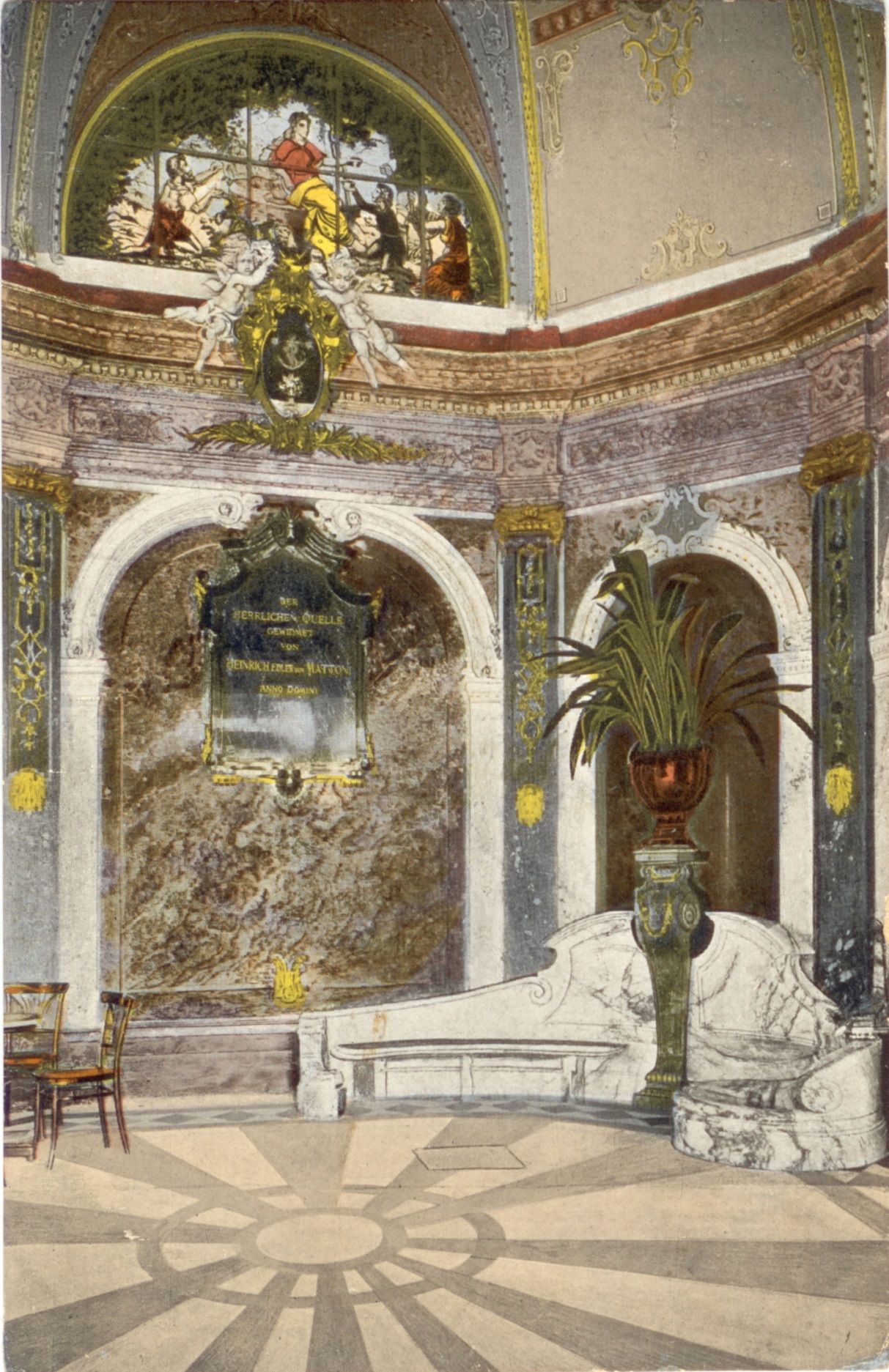 archivní fotografie
© Ateliér VITRAJ® s.r.o.
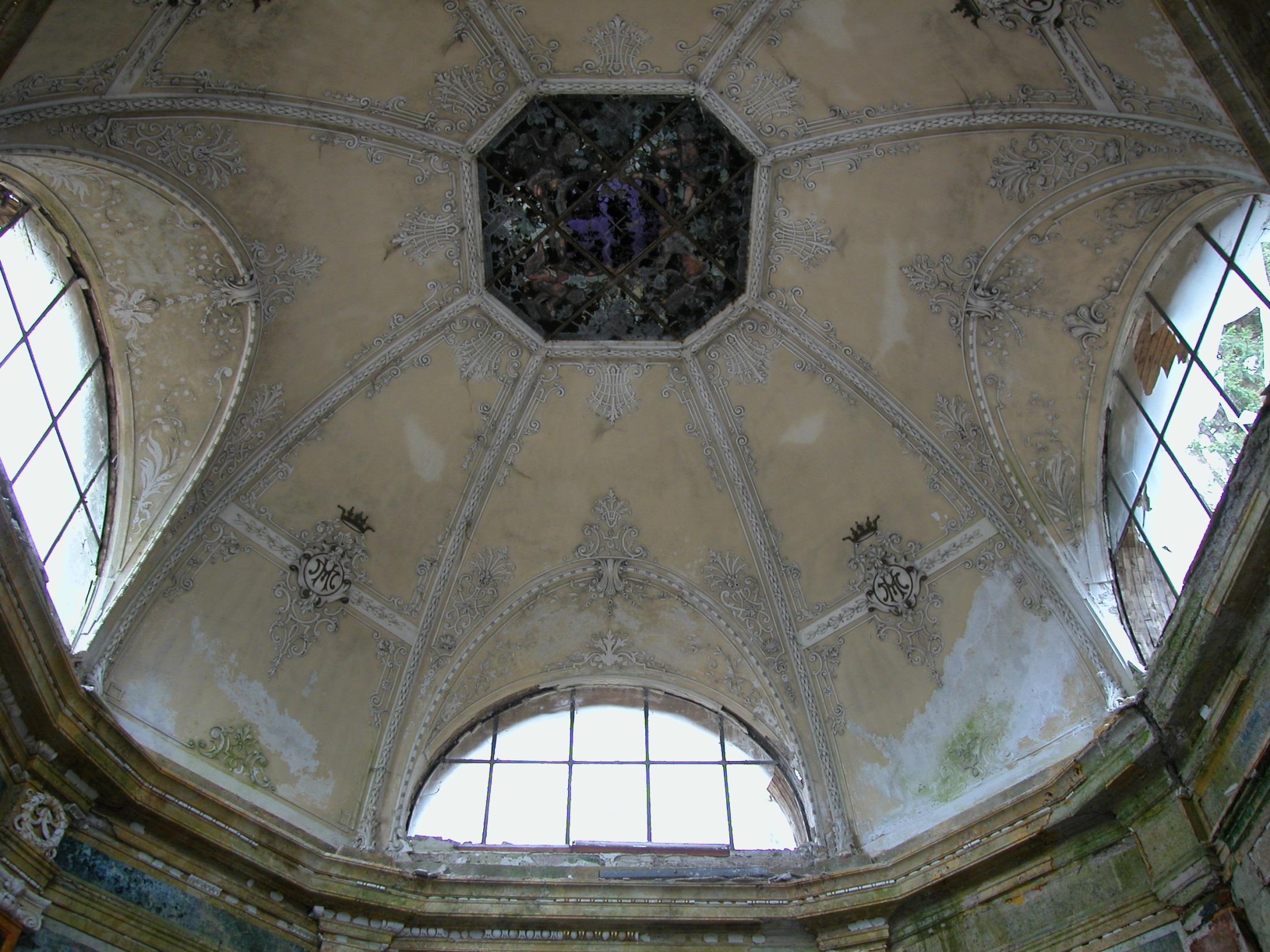 poslední zdokumentovaný stav
© Ateliér VITRAJ® s.r.o.
stav před restaurováním
archivní fotografie
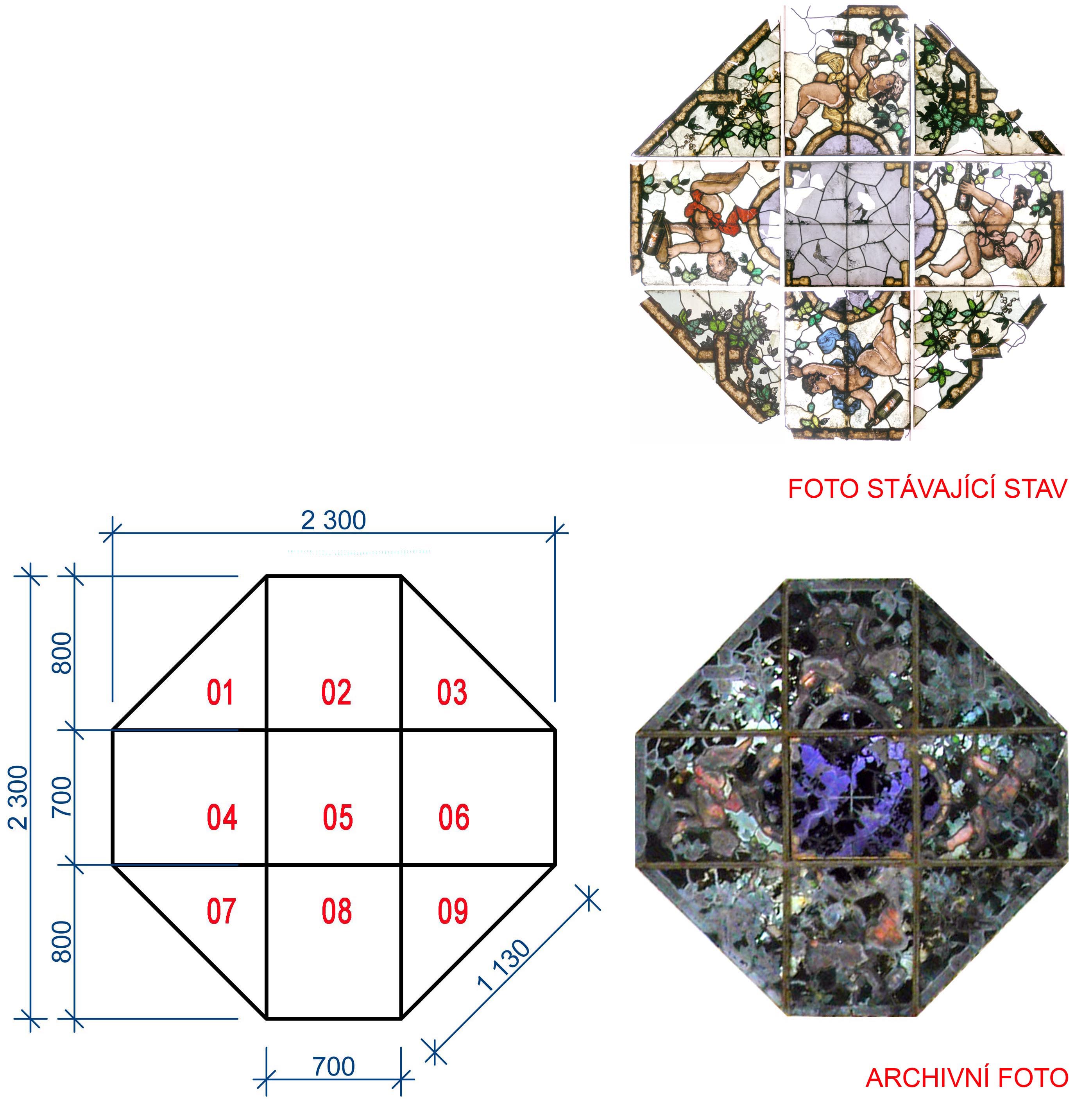 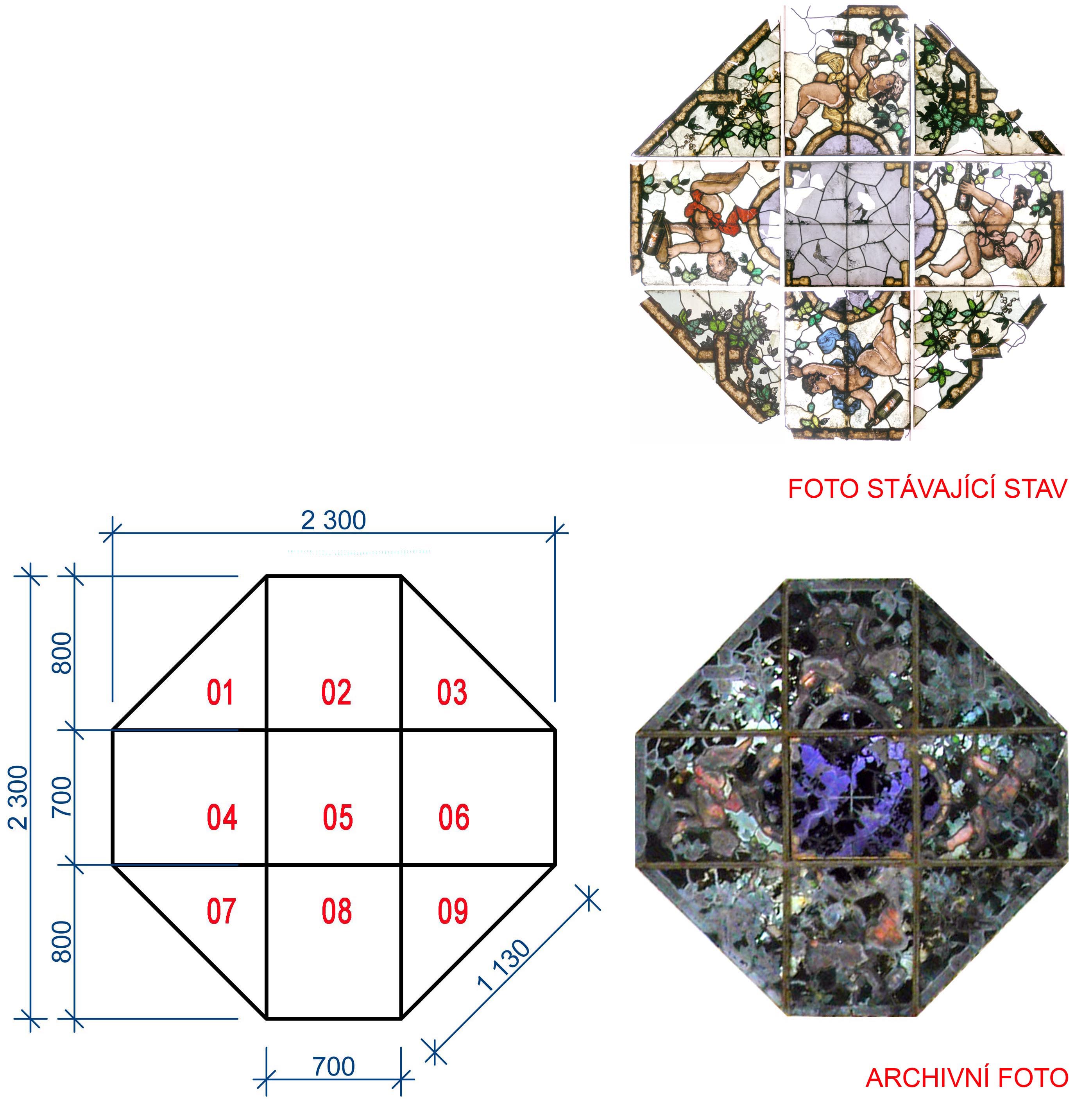 © Ateliér VITRAJ® s.r.o.
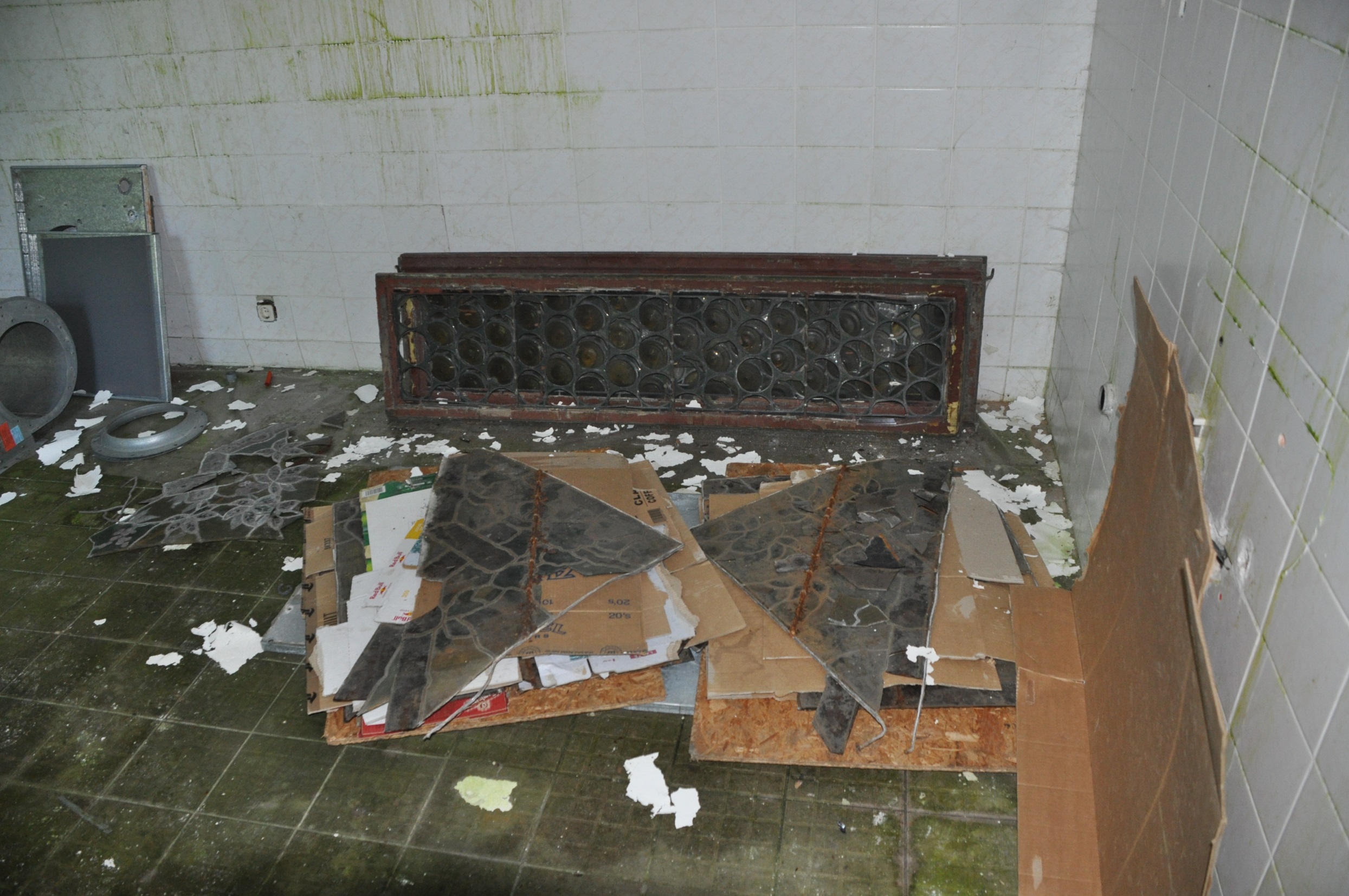 uskladnění „demontované“ vitraje
© Ateliér VITRAJ® s.r.o.
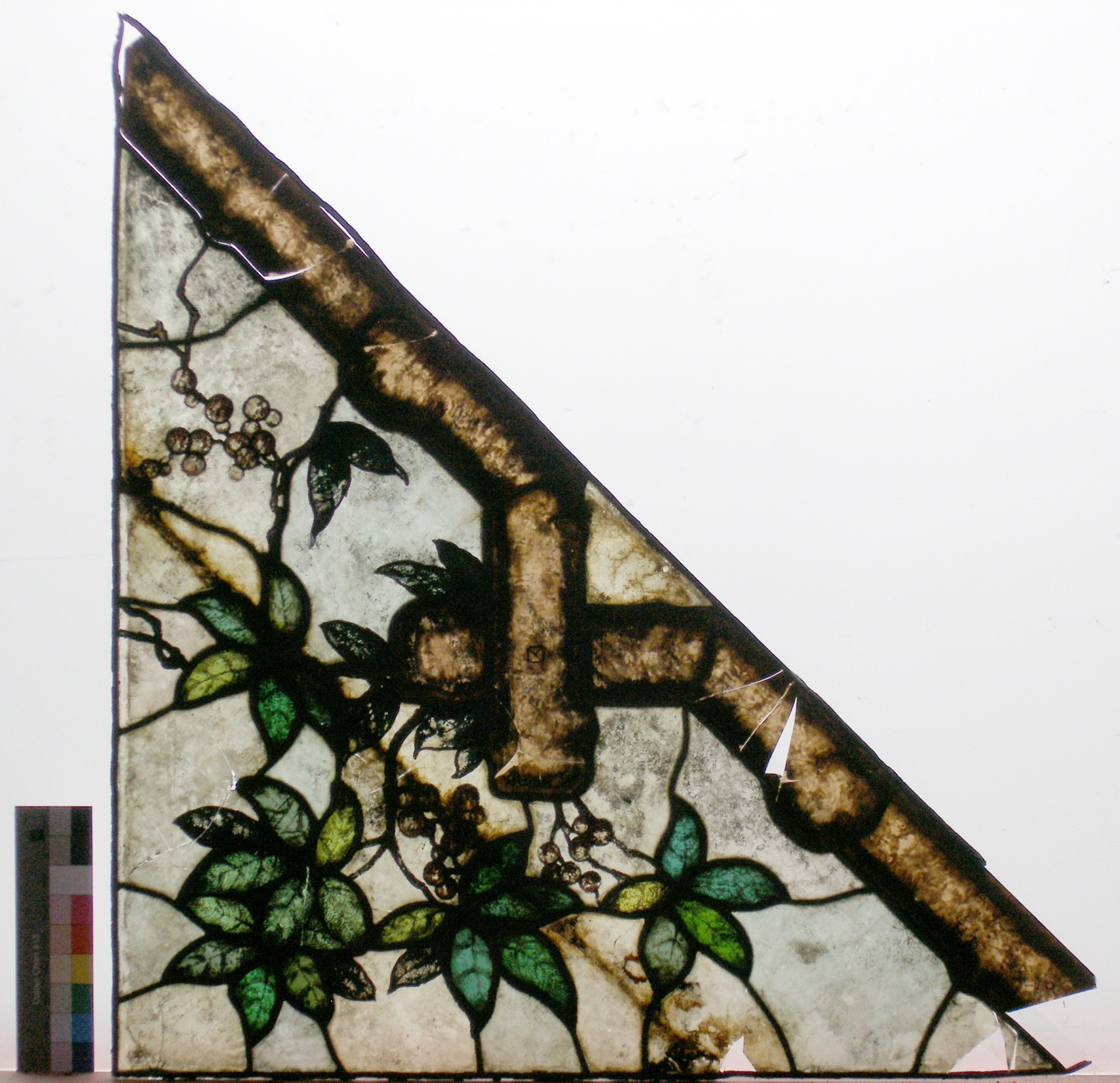 foto v ateliéru
© Ateliér VITRAJ® s.r.o.
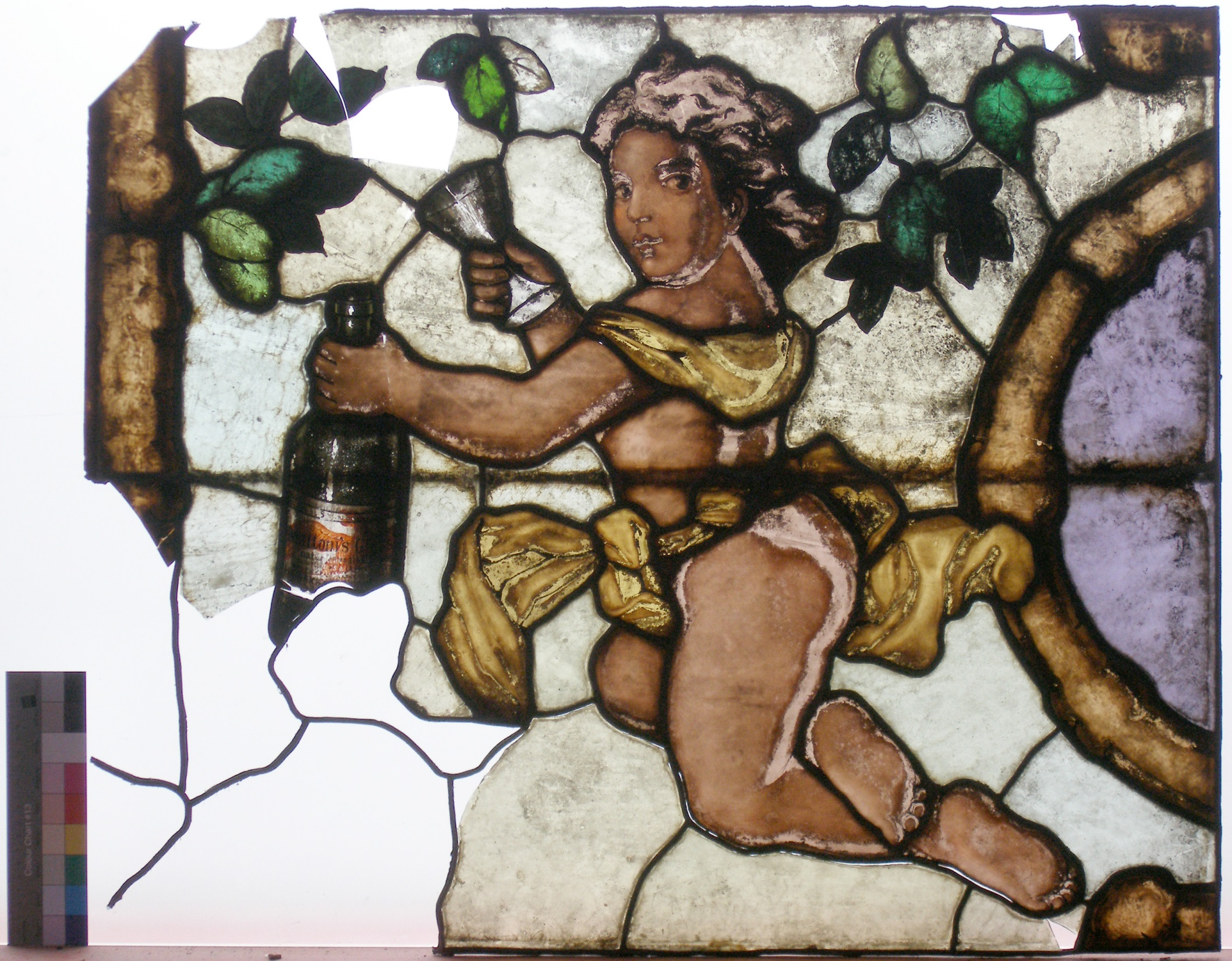 foto v ateliéru
© Ateliér VITRAJ® s.r.o.
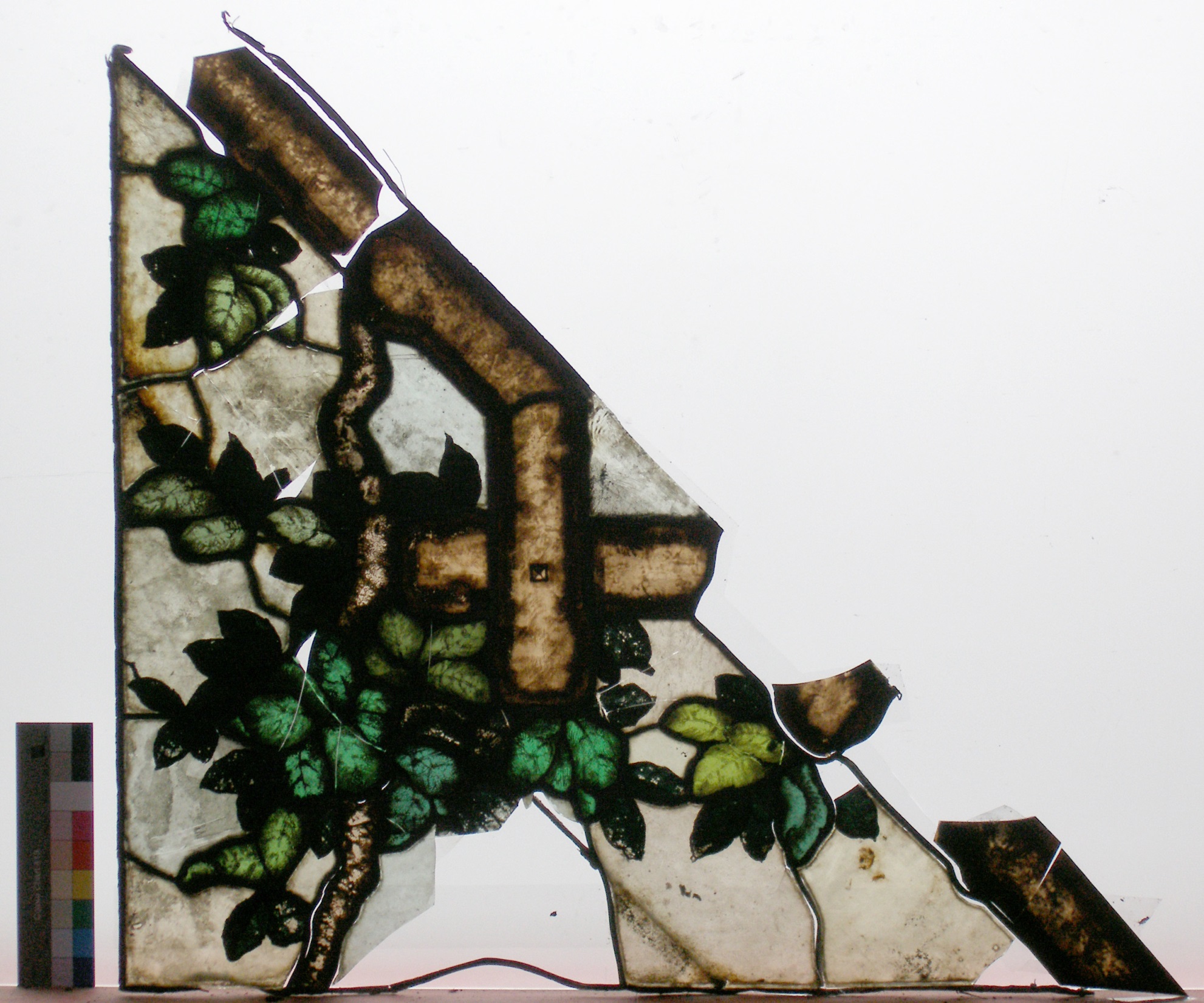 foto v ateliéru
© Ateliér VITRAJ® s.r.o.
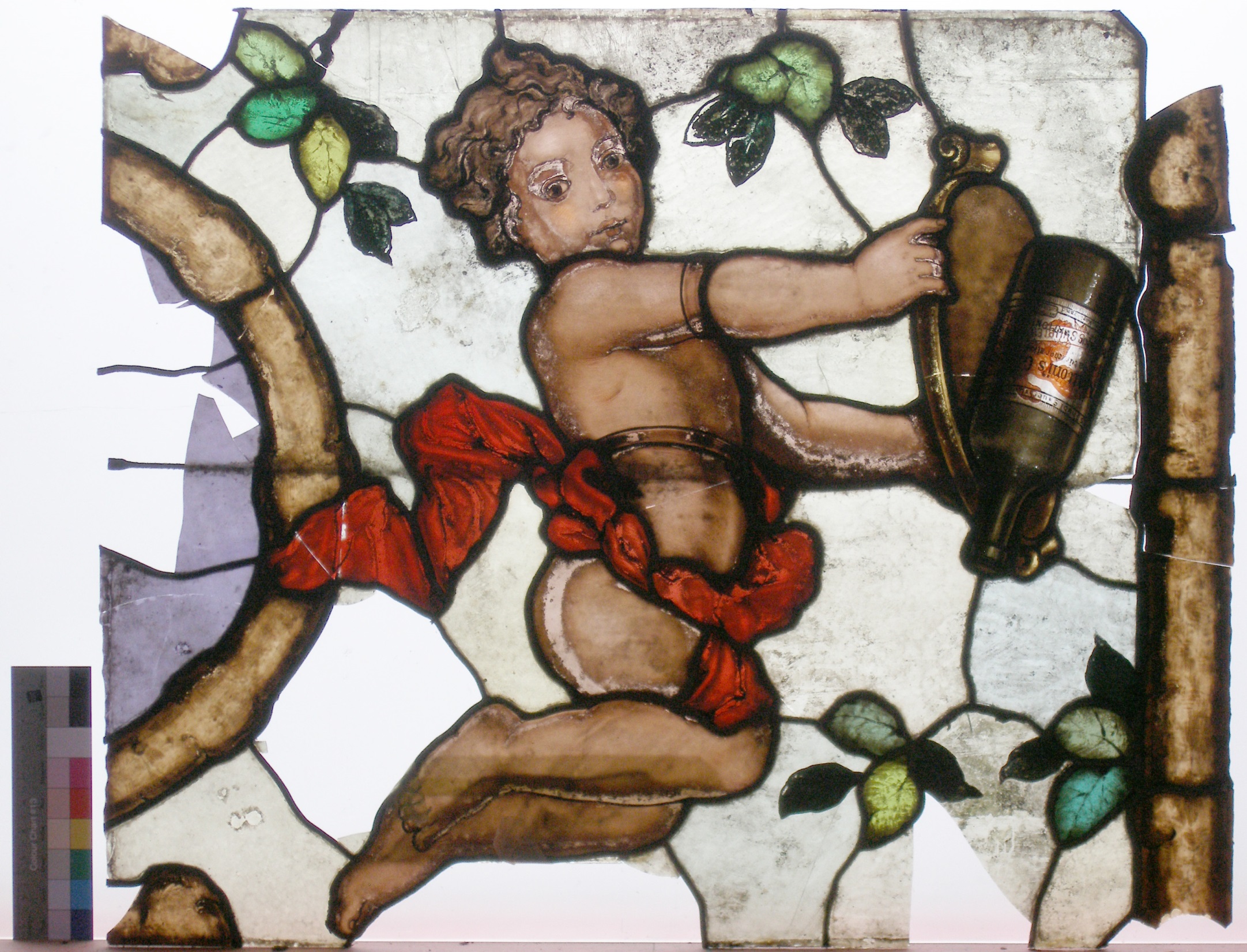 foto v ateliéru
© Ateliér VITRAJ® s.r.o.
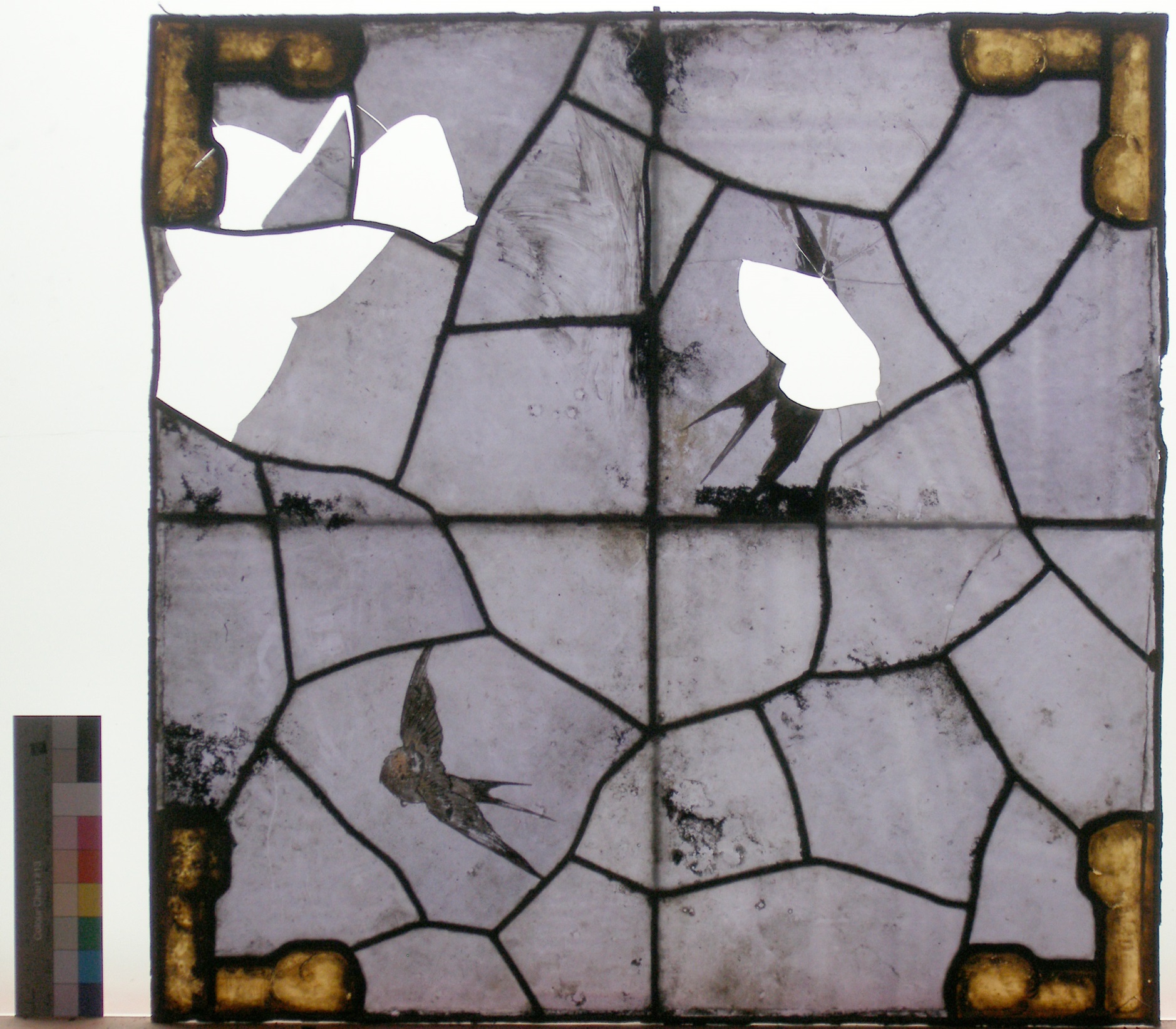 foto v ateliéru
© Ateliér VITRAJ® s.r.o.
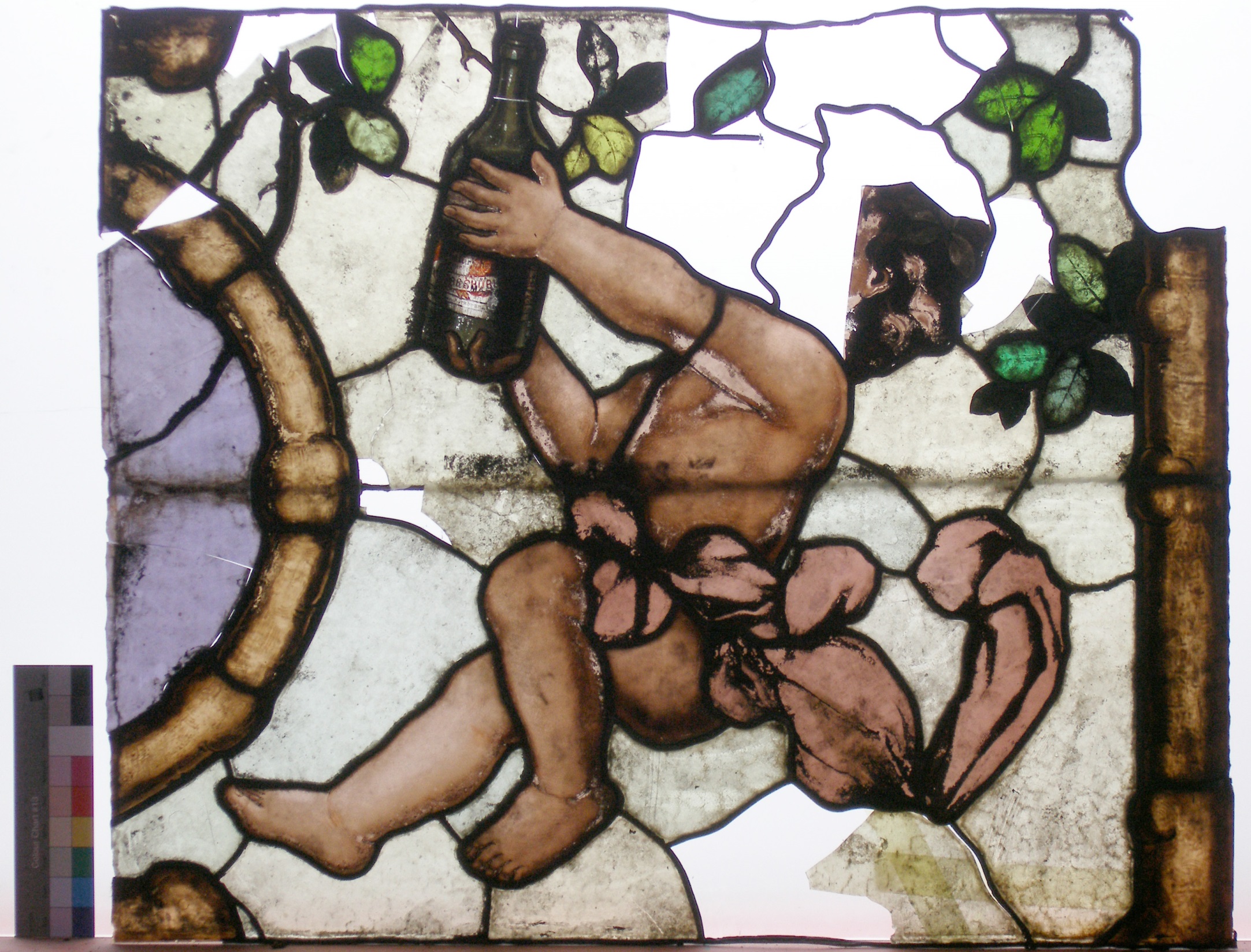 foto v ateliéru
© Ateliér VITRAJ® s.r.o.
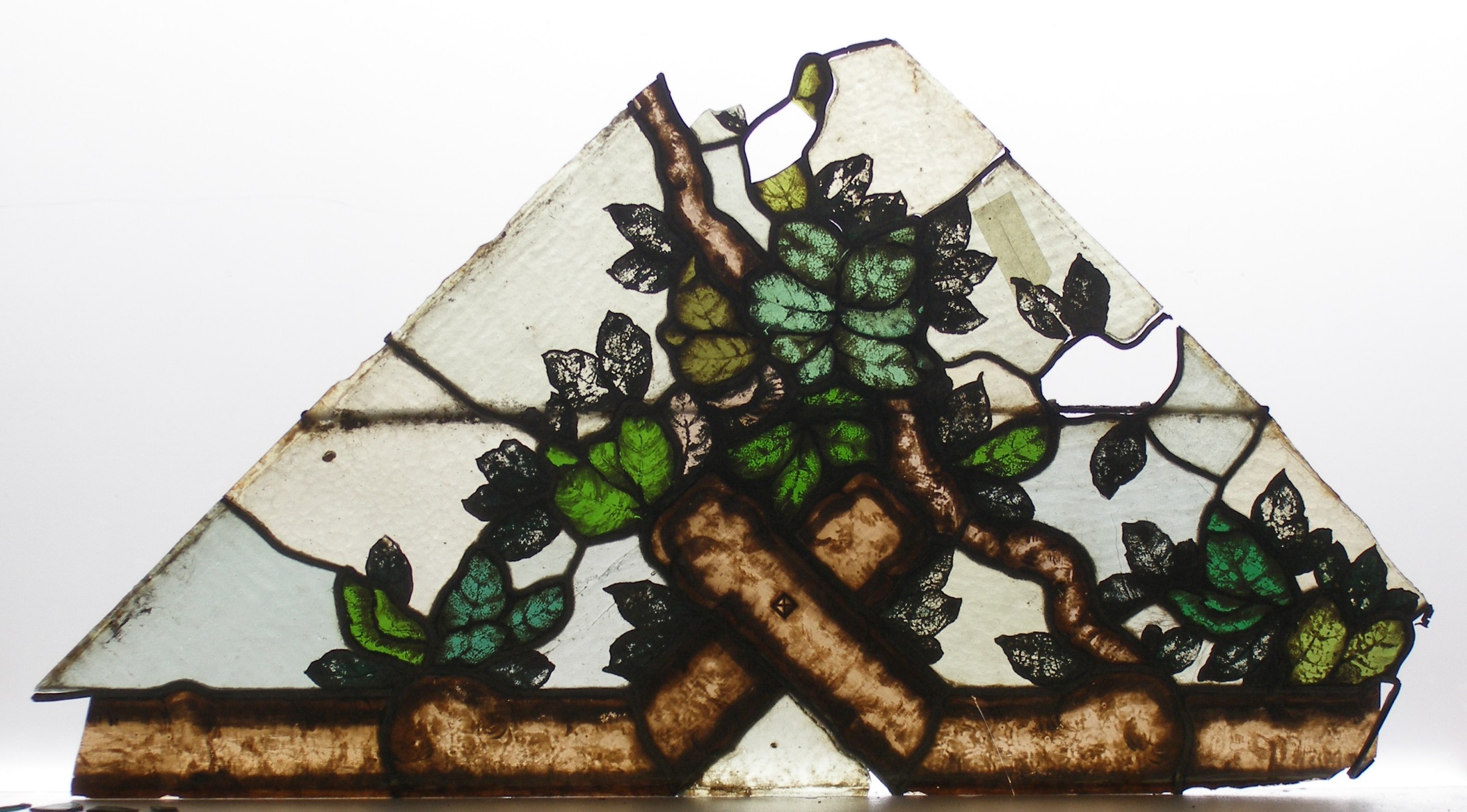 foto v ateliéru
© Ateliér VITRAJ® s.r.o.
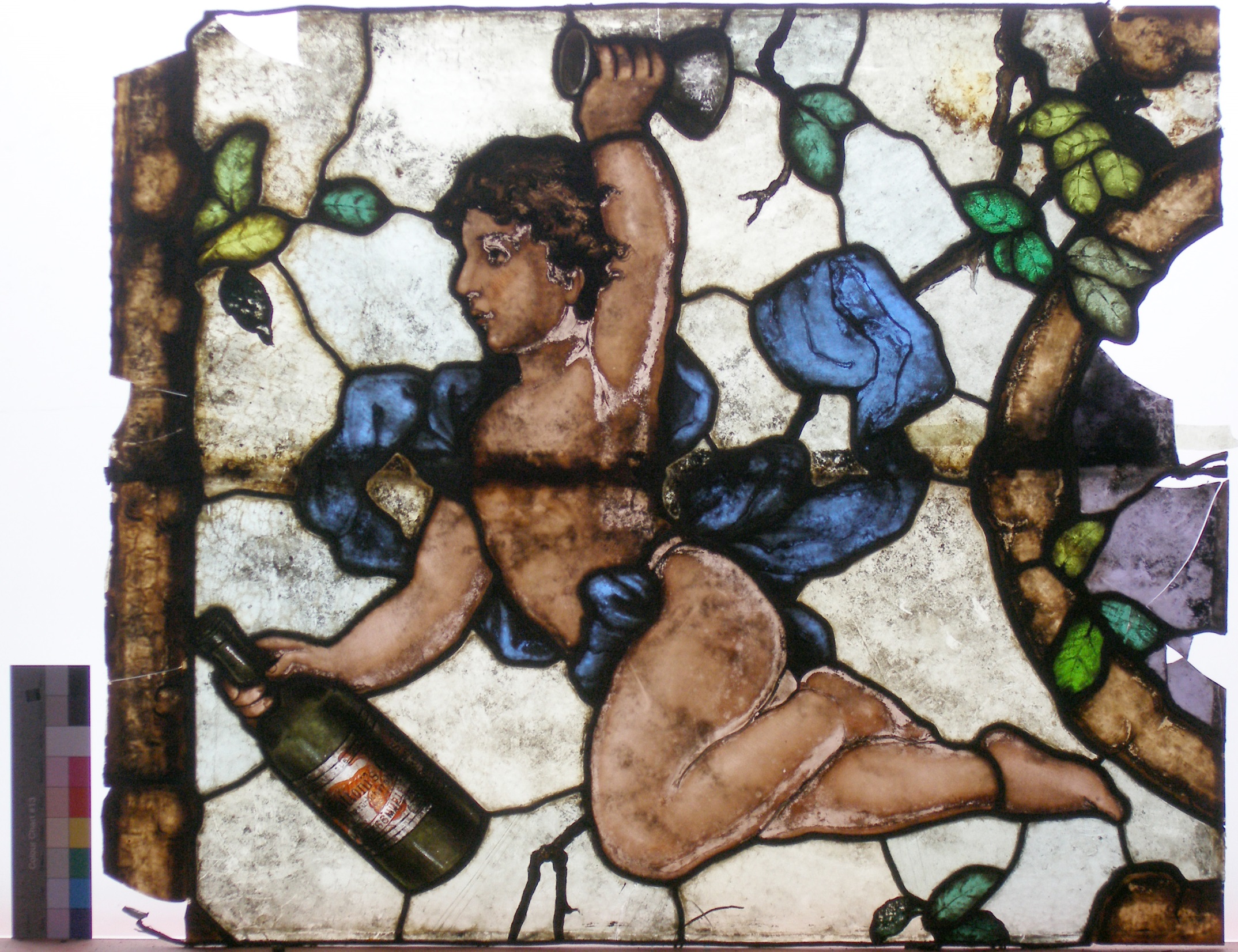 foto v ateliéru
© Ateliér VITRAJ® s.r.o.
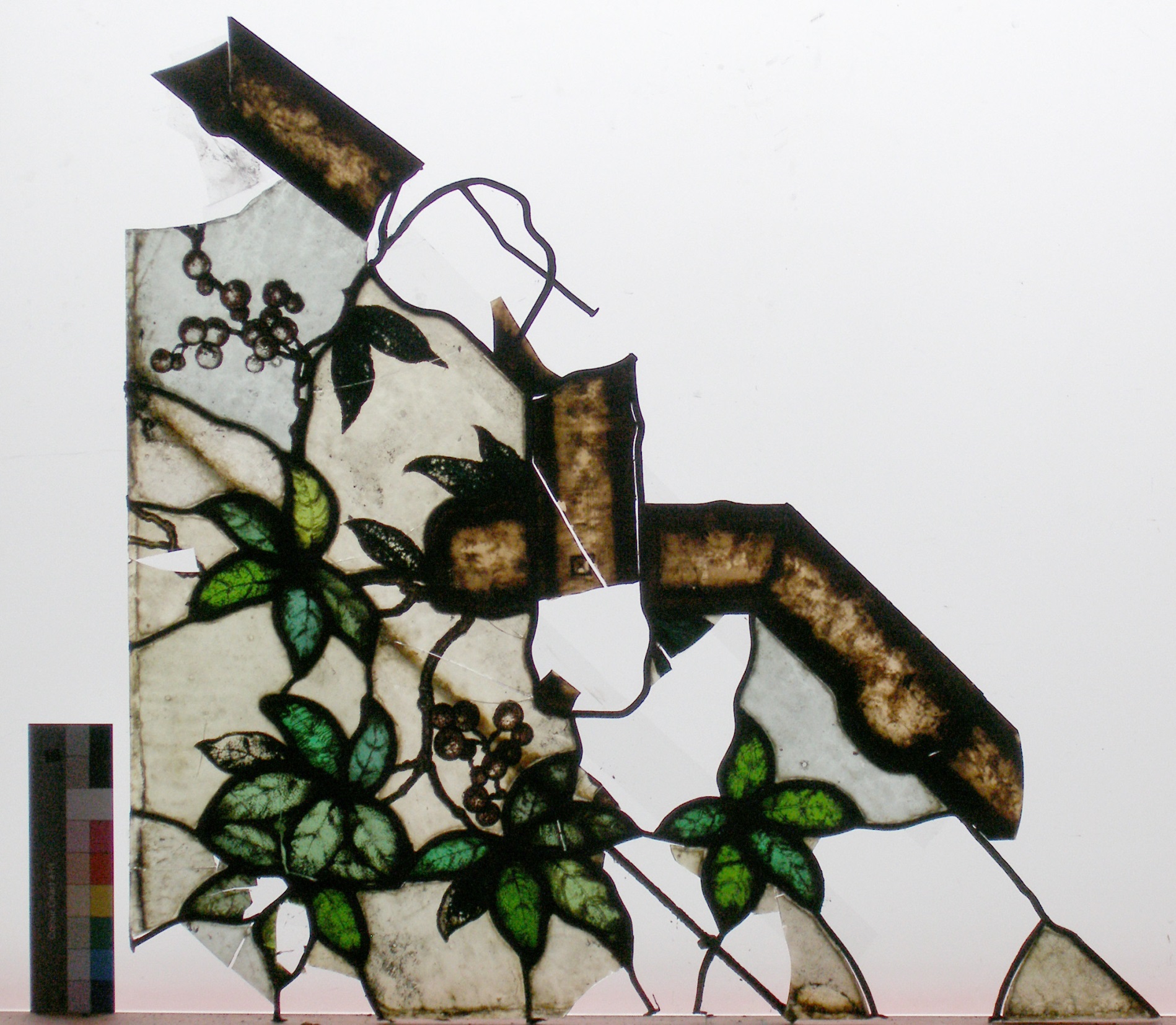 foto v ateliéru
© Ateliér VITRAJ® s.r.o.
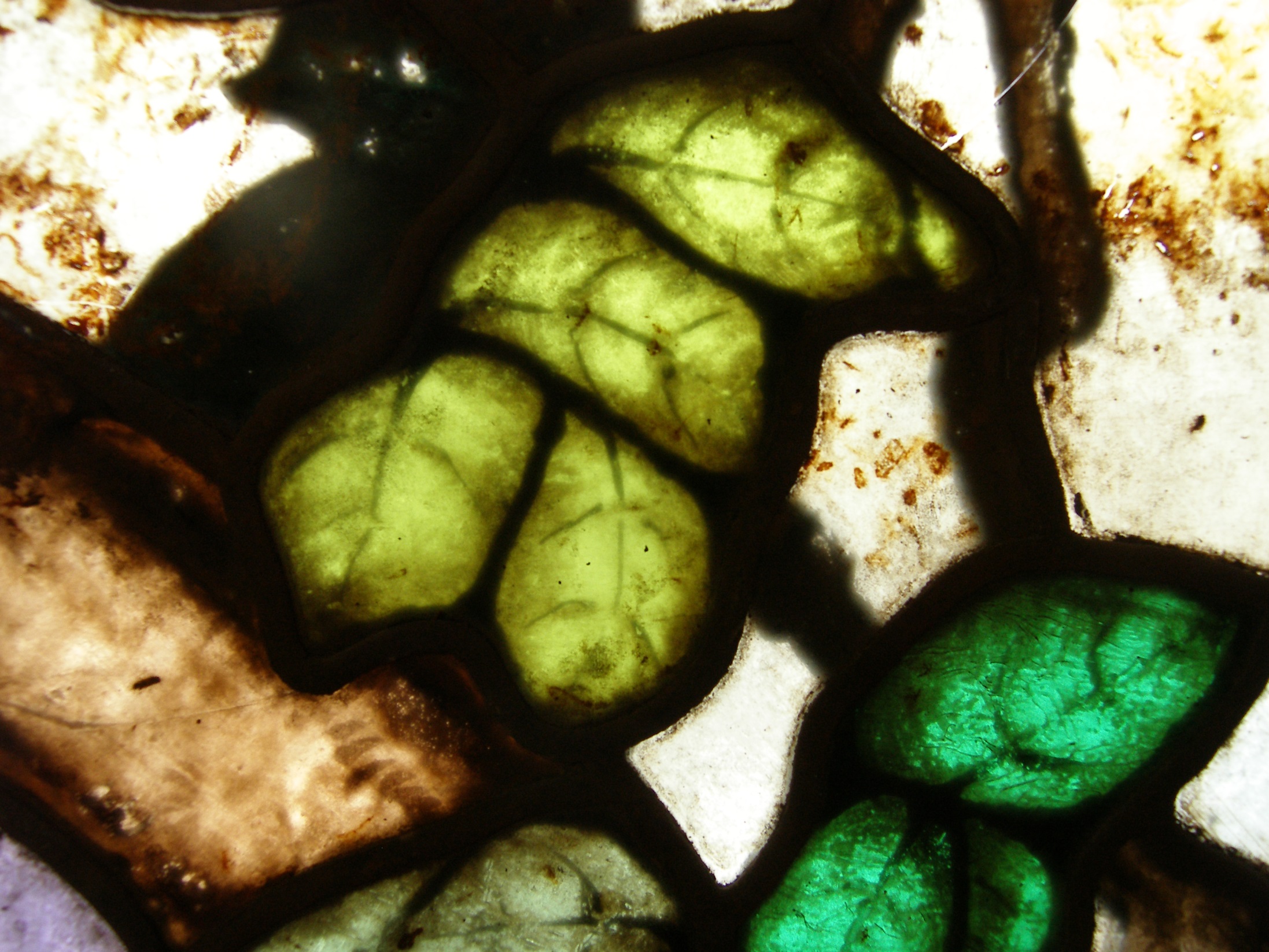 detail poškození sklomalby a znečištění
© Ateliér VITRAJ® s.r.o.
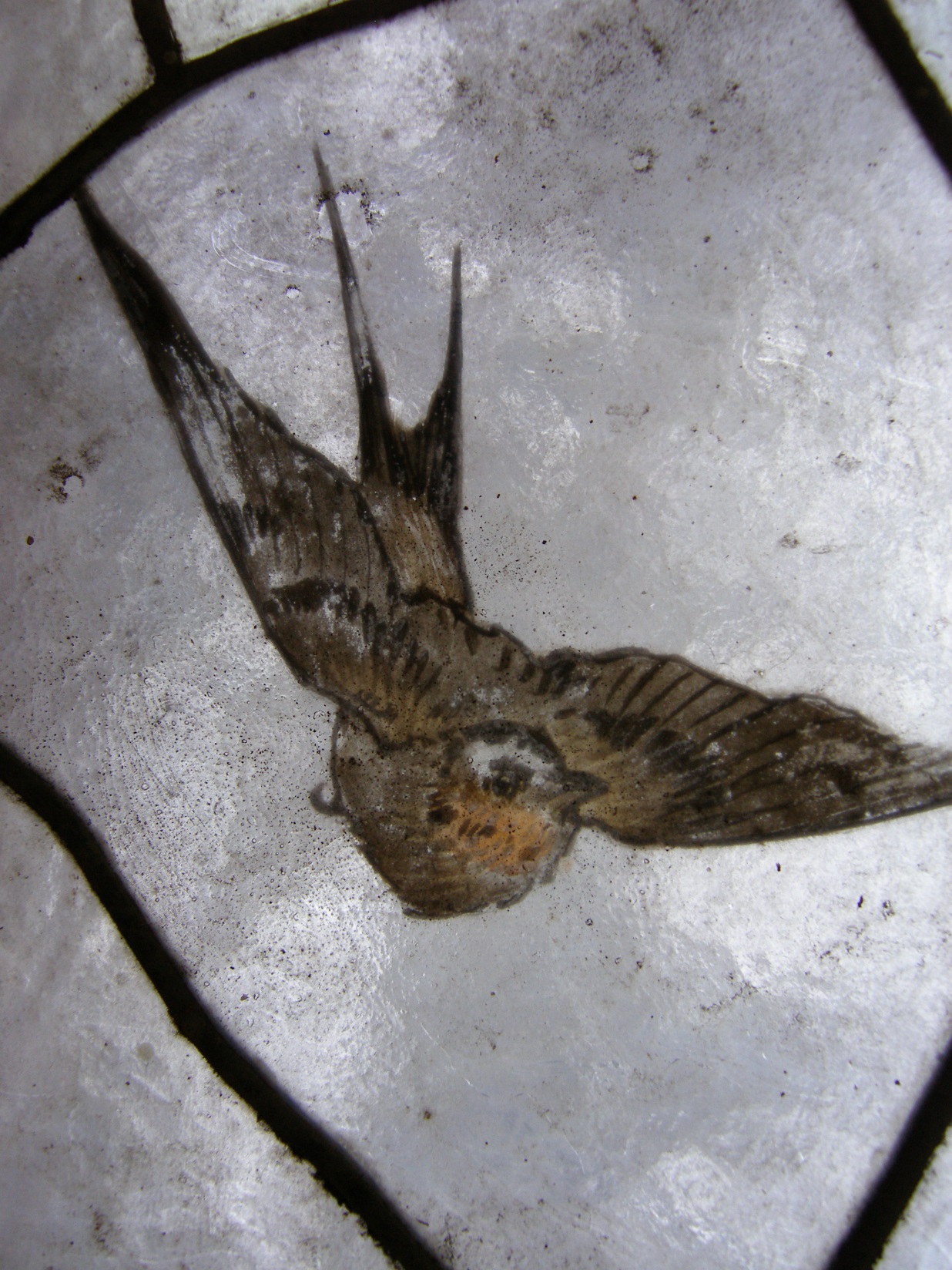 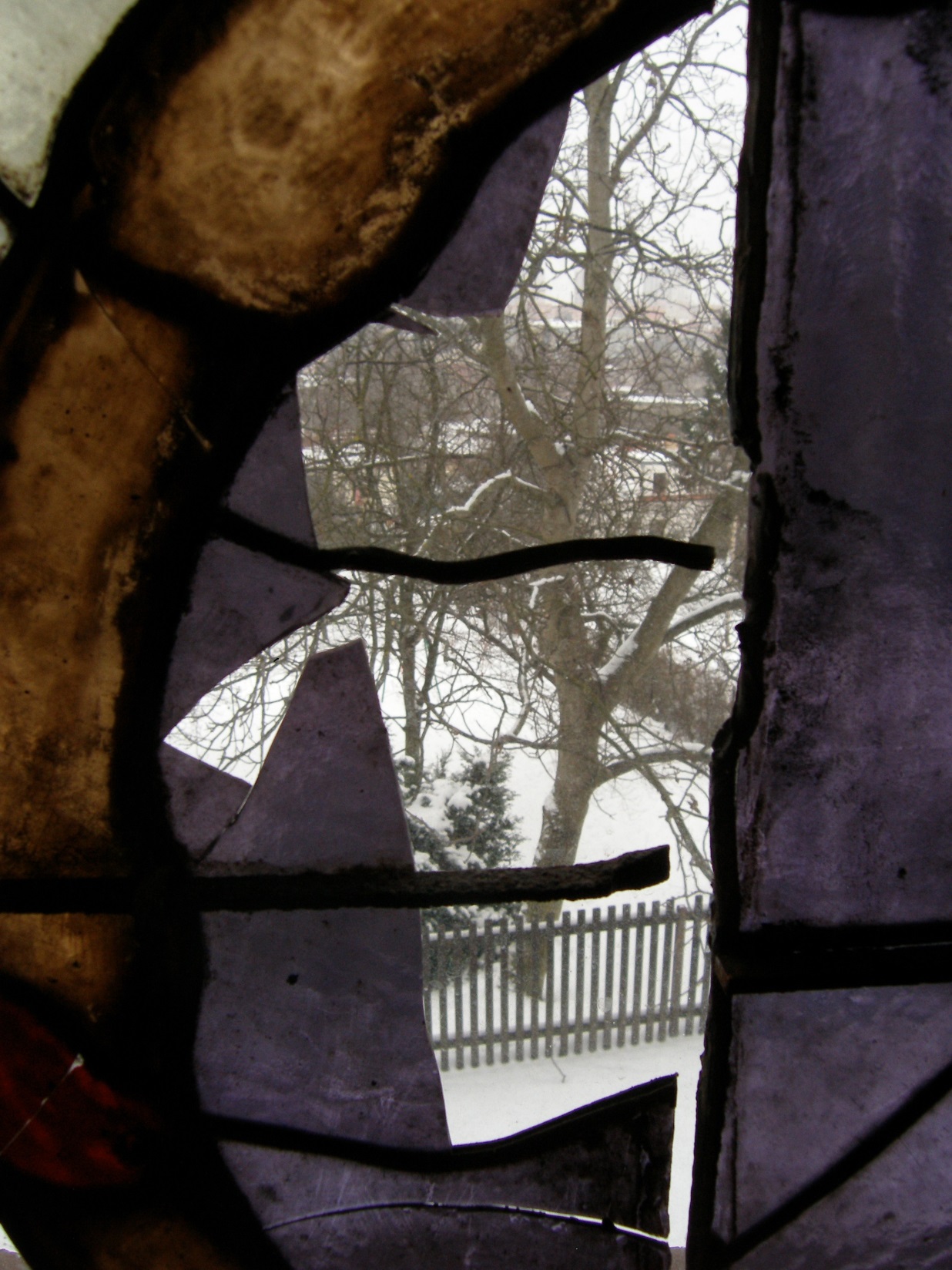 detaily ze středního plátu
© Ateliér VITRAJ® s.r.o.
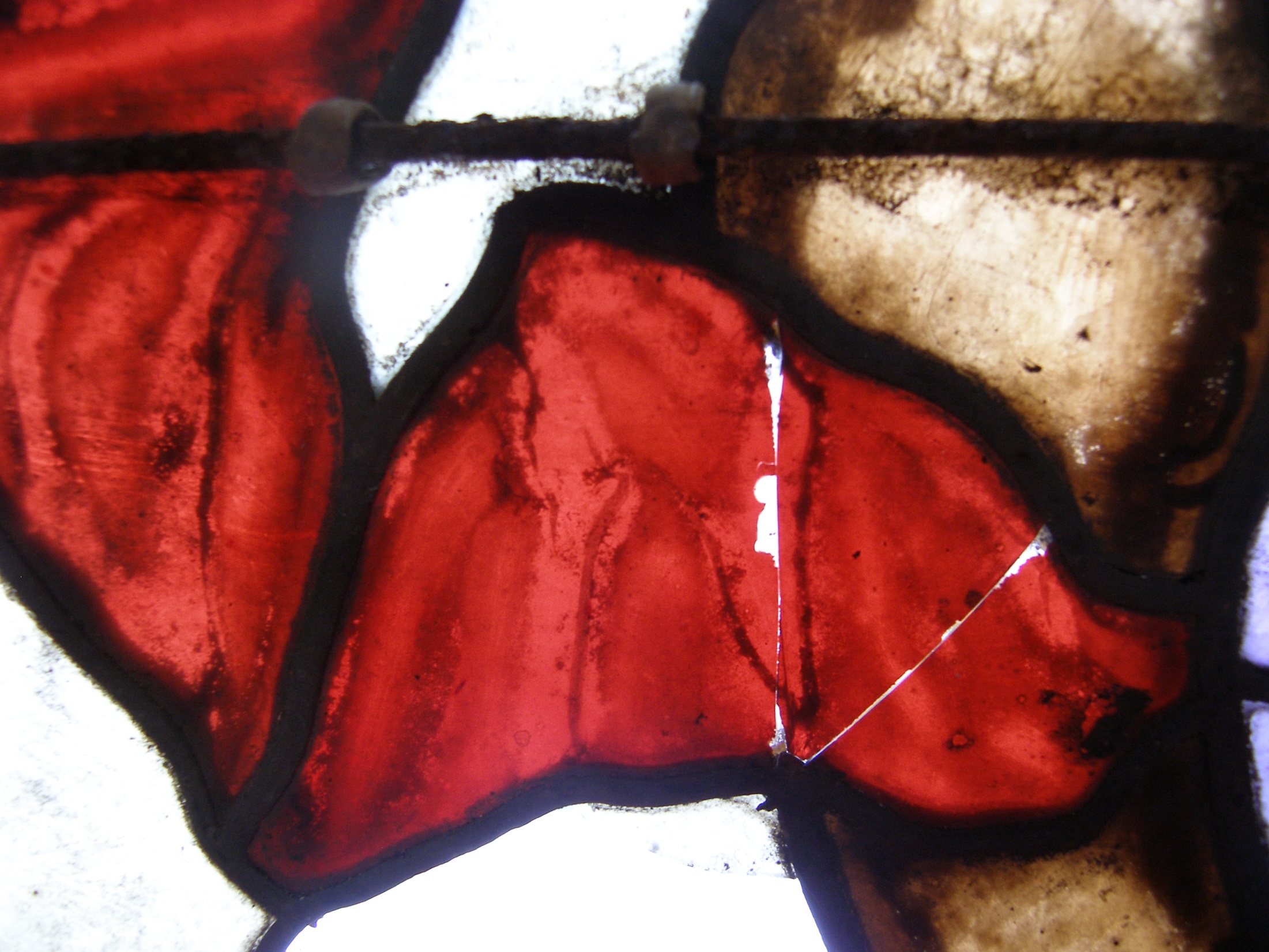 detail draperie
© Ateliér VITRAJ® s.r.o.
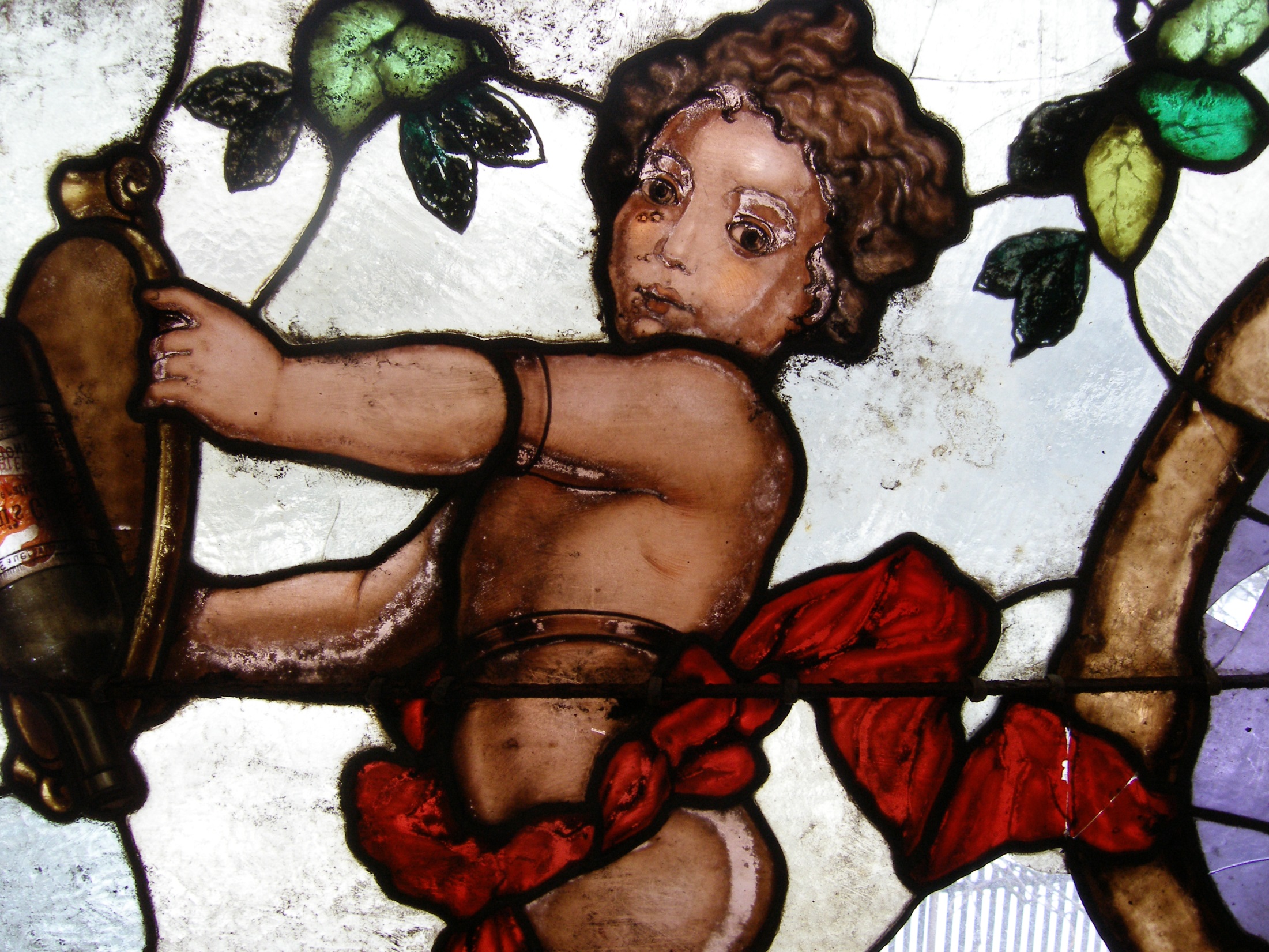 detail
© Ateliér VITRAJ® s.r.o.
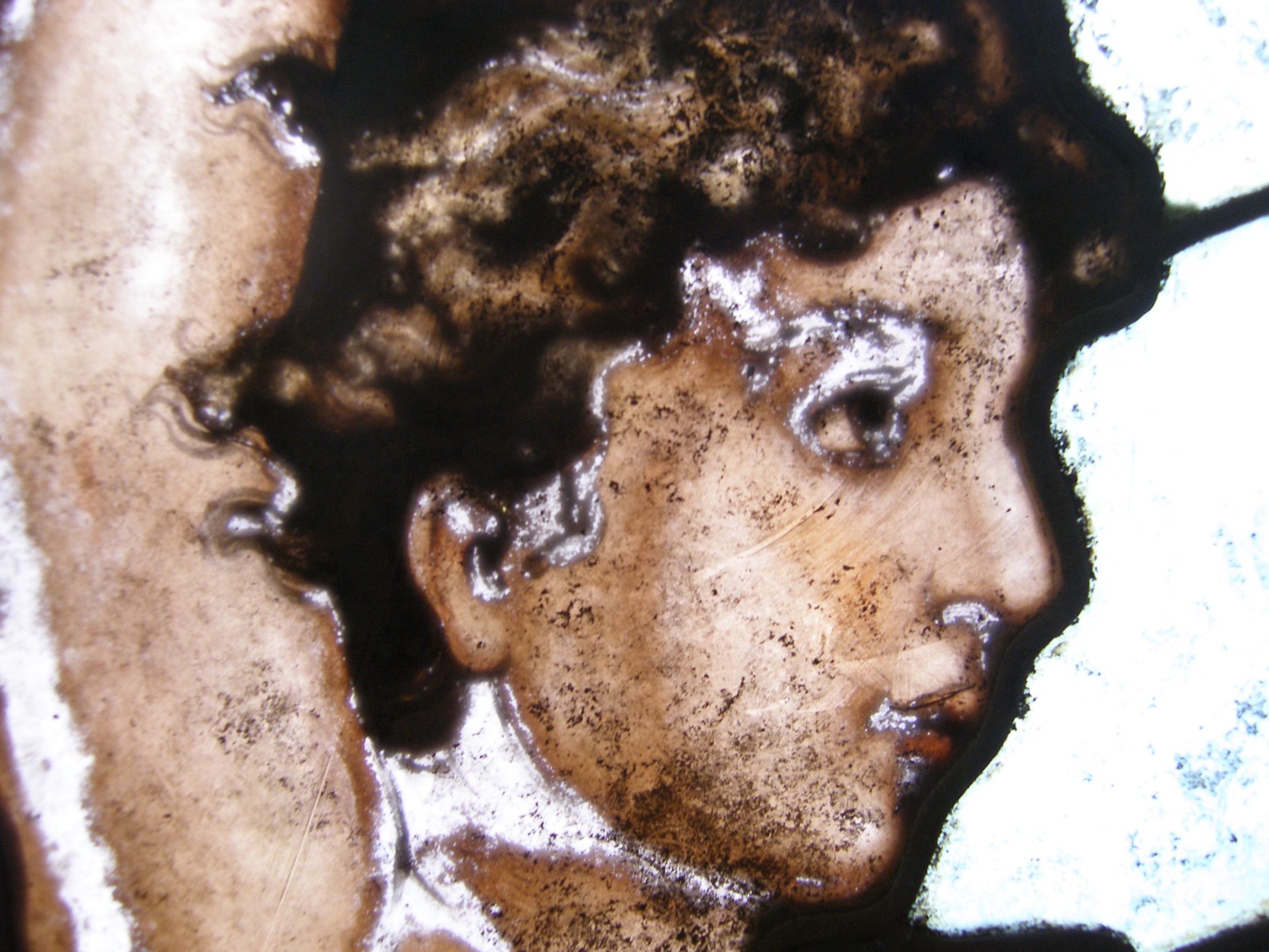 detail
© Ateliér VITRAJ® s.r.o.
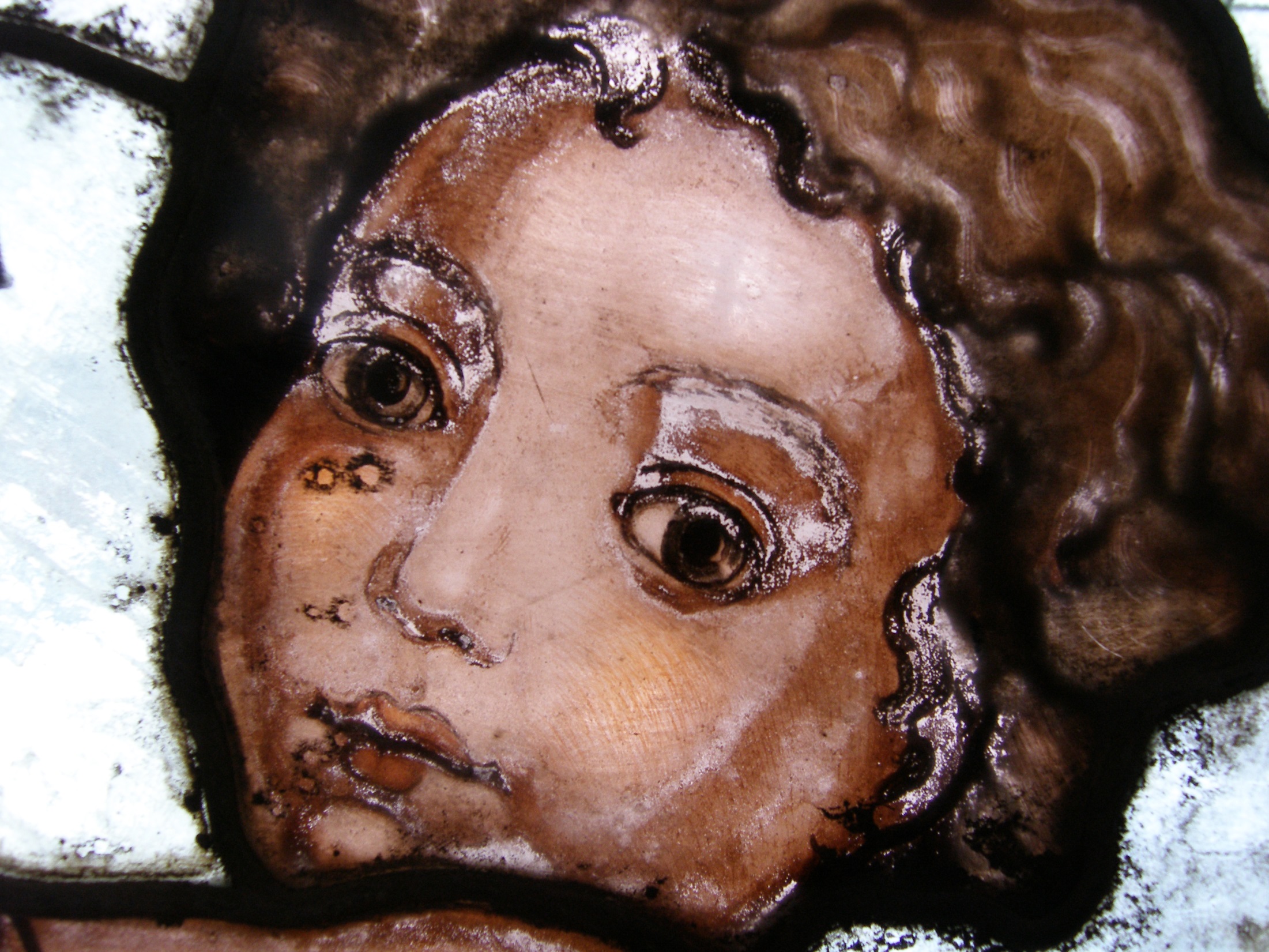 detail
© Ateliér VITRAJ® s.r.o.
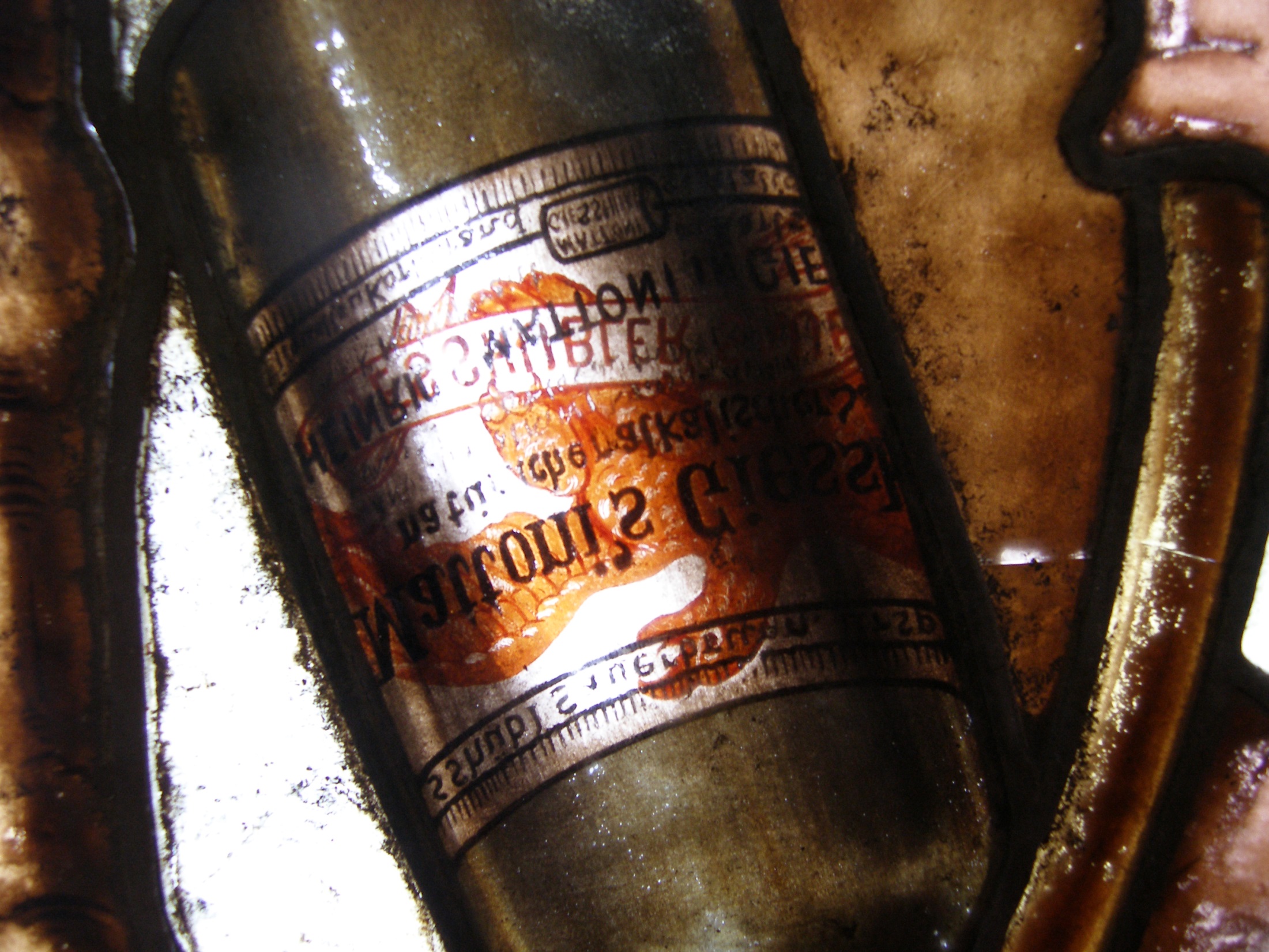 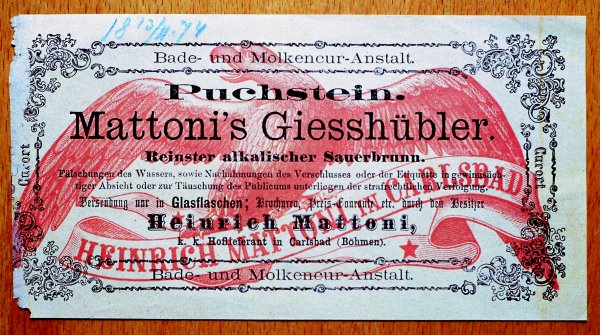 detail
© Ateliér VITRAJ® s.r.o.
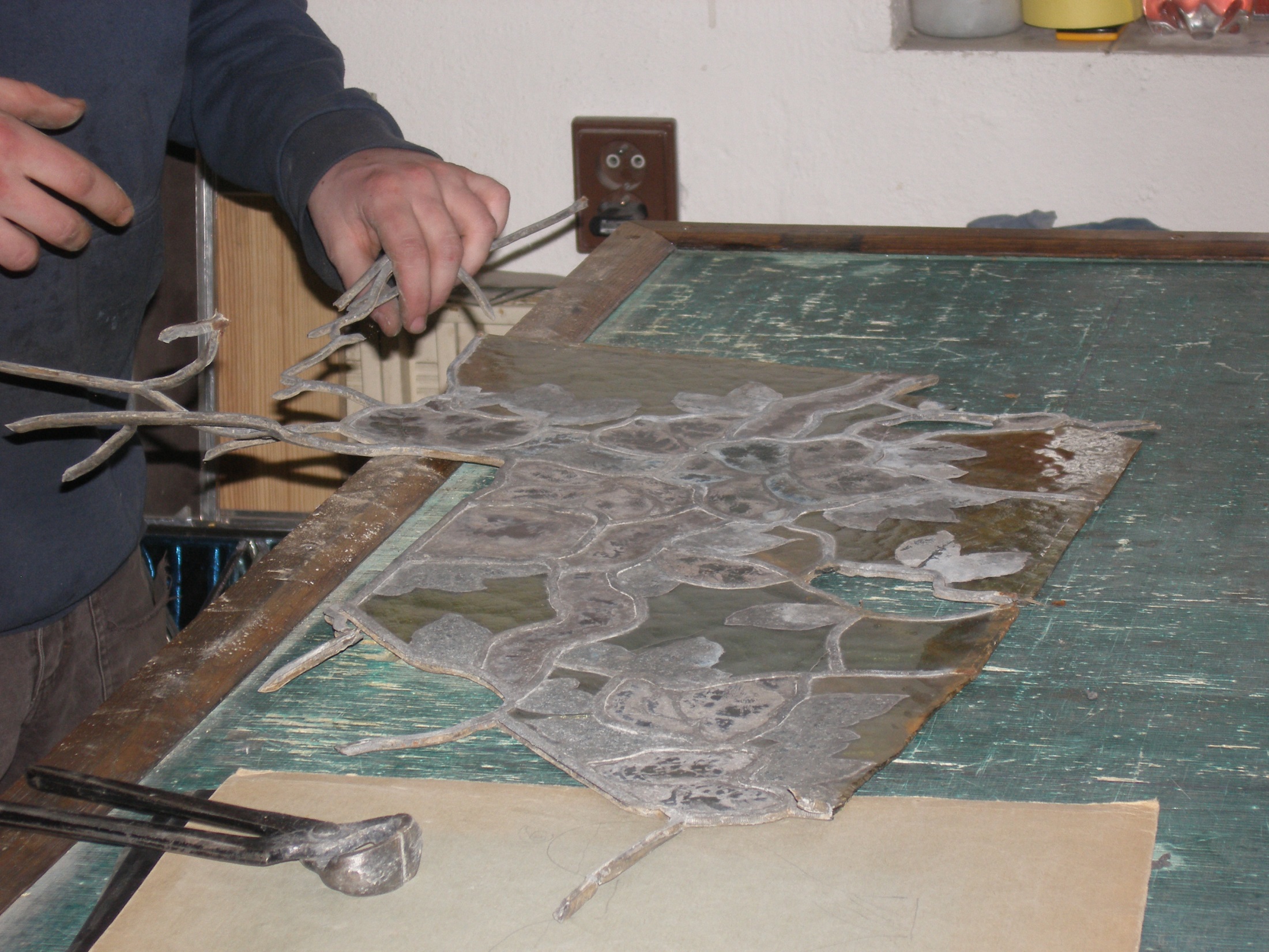 rozebírání z olověného profilu
© Ateliér VITRAJ® s.r.o.
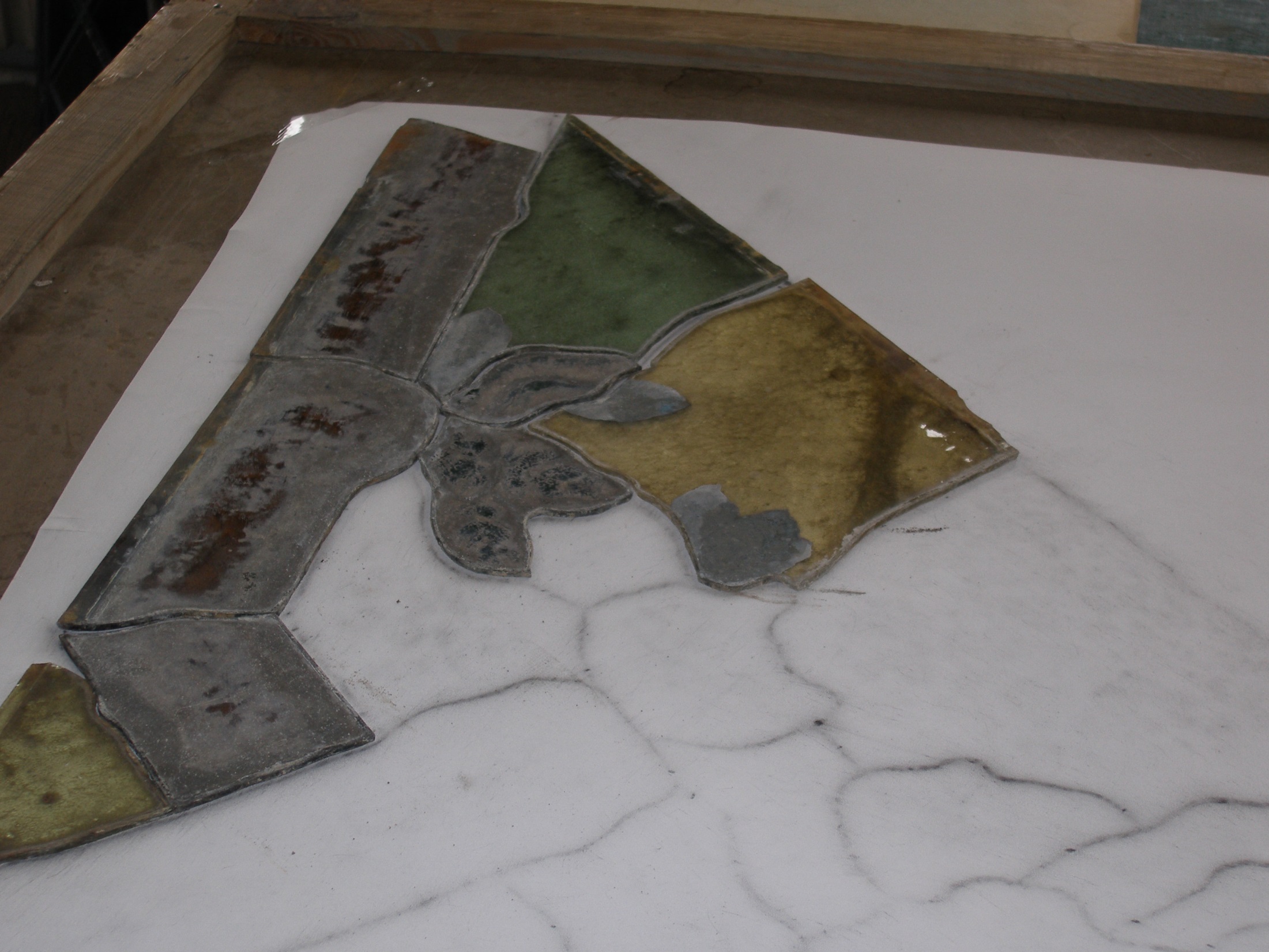 kompletace plátu při rozebírání
© Ateliér VITRAJ® s.r.o.
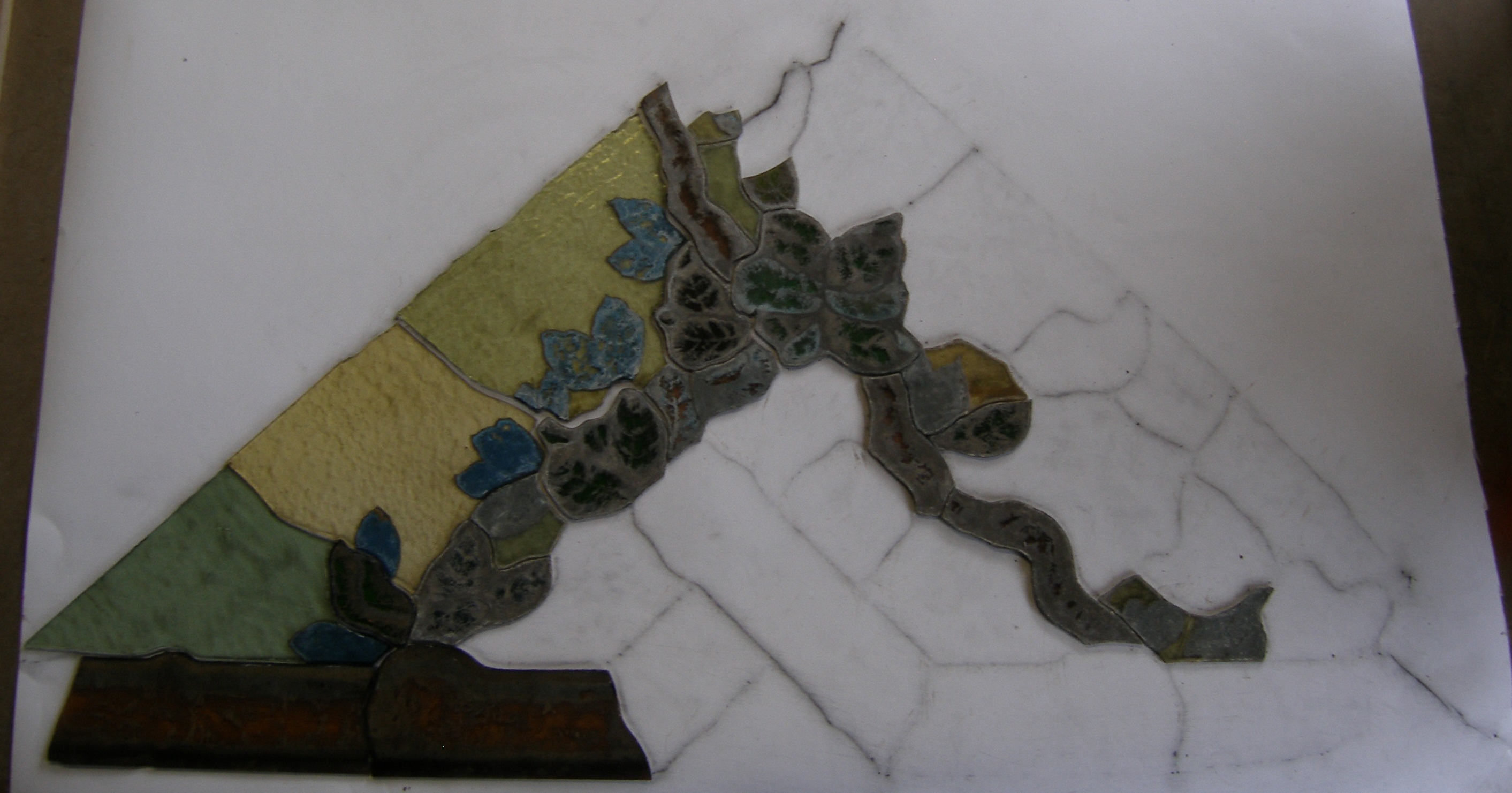 kompletace plátu při rozebírání
© Ateliér VITRAJ® s.r.o.
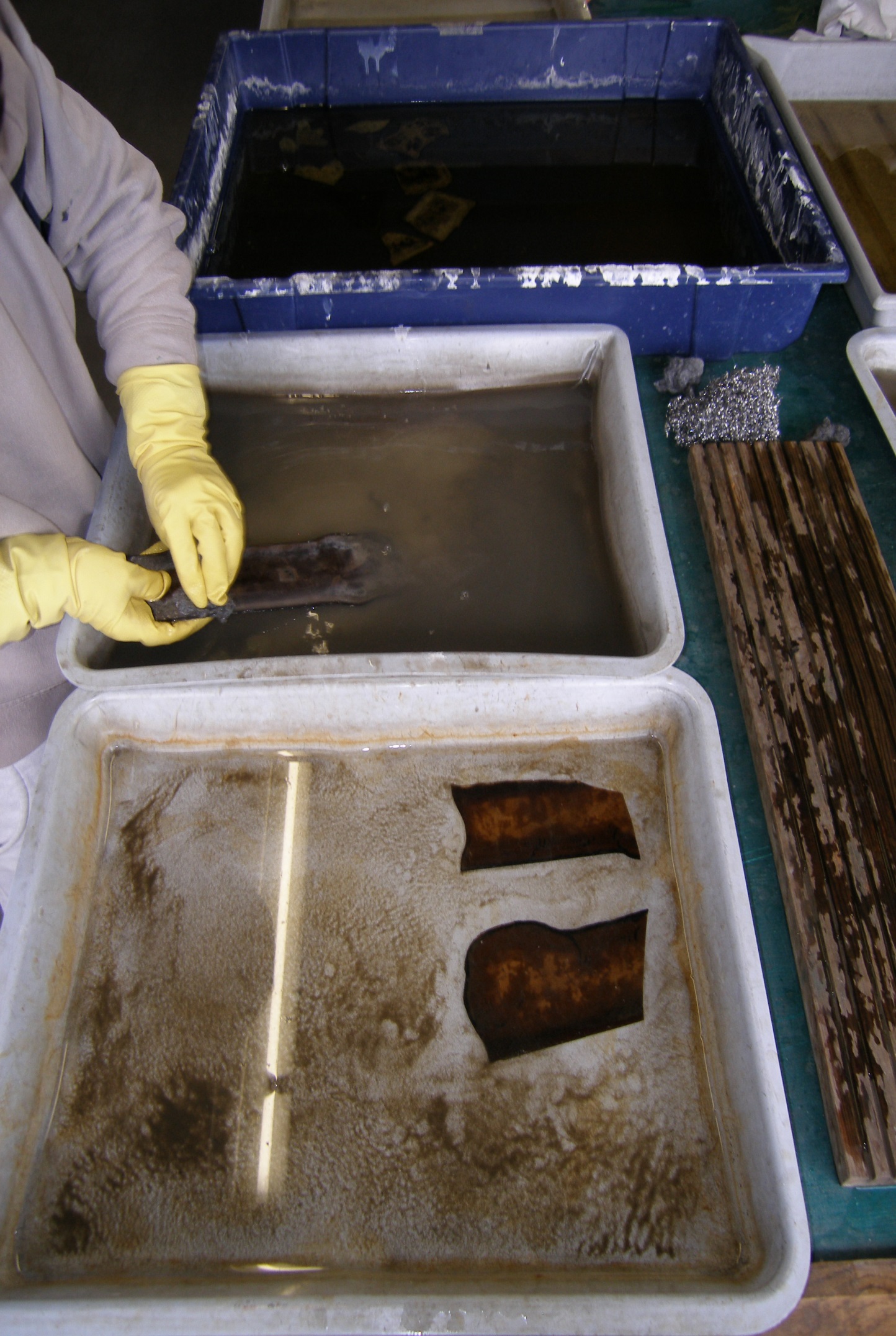 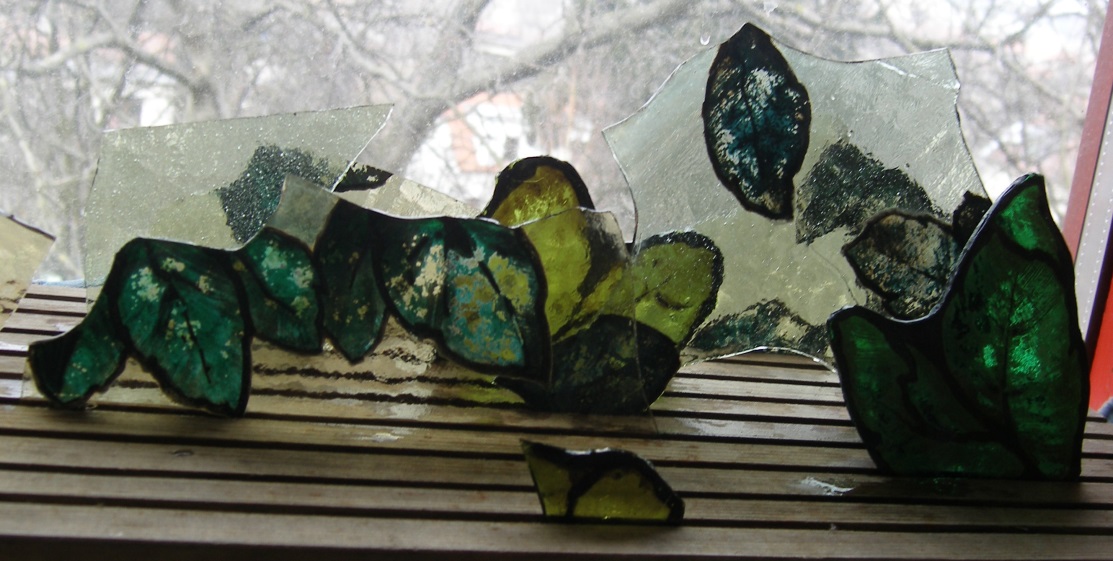 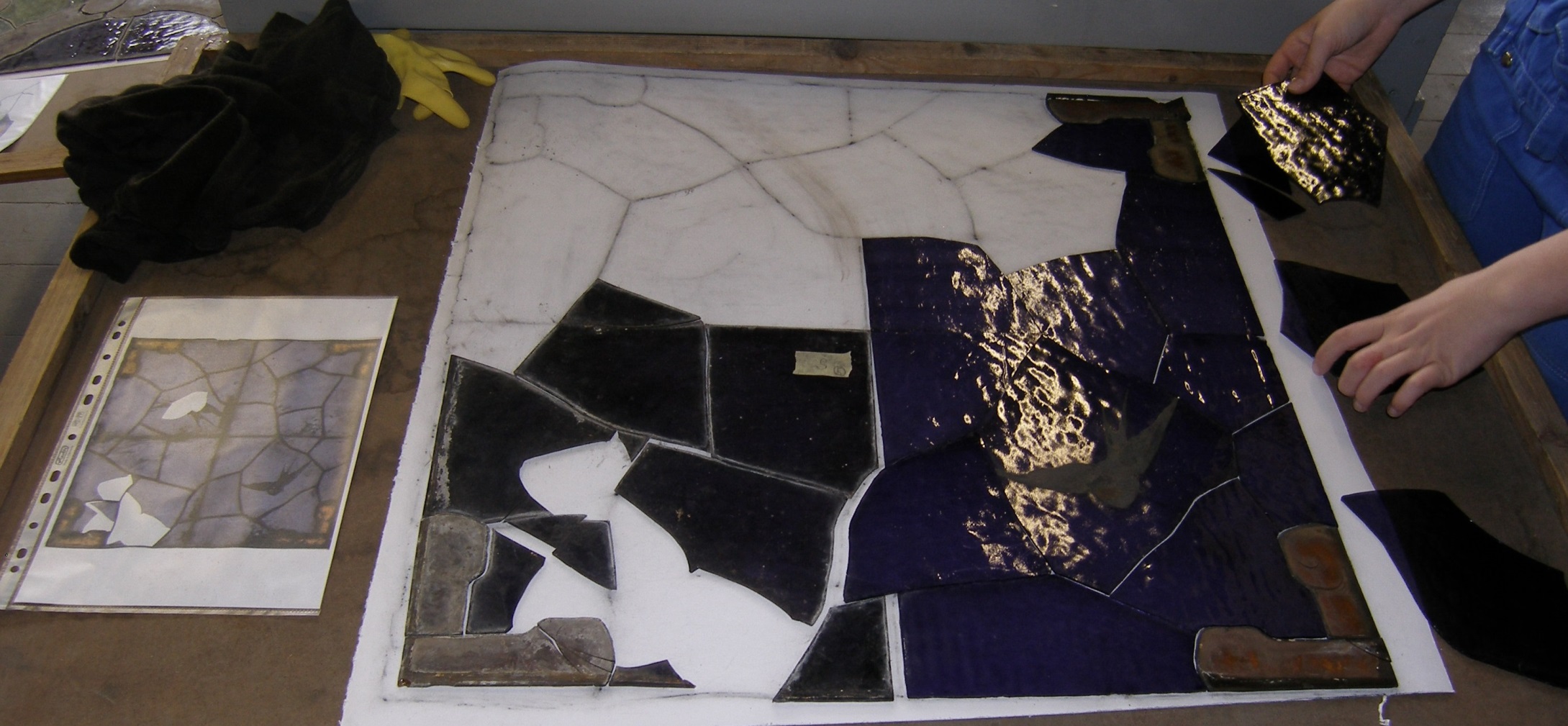 čištění
© Ateliér VITRAJ® s.r.o.
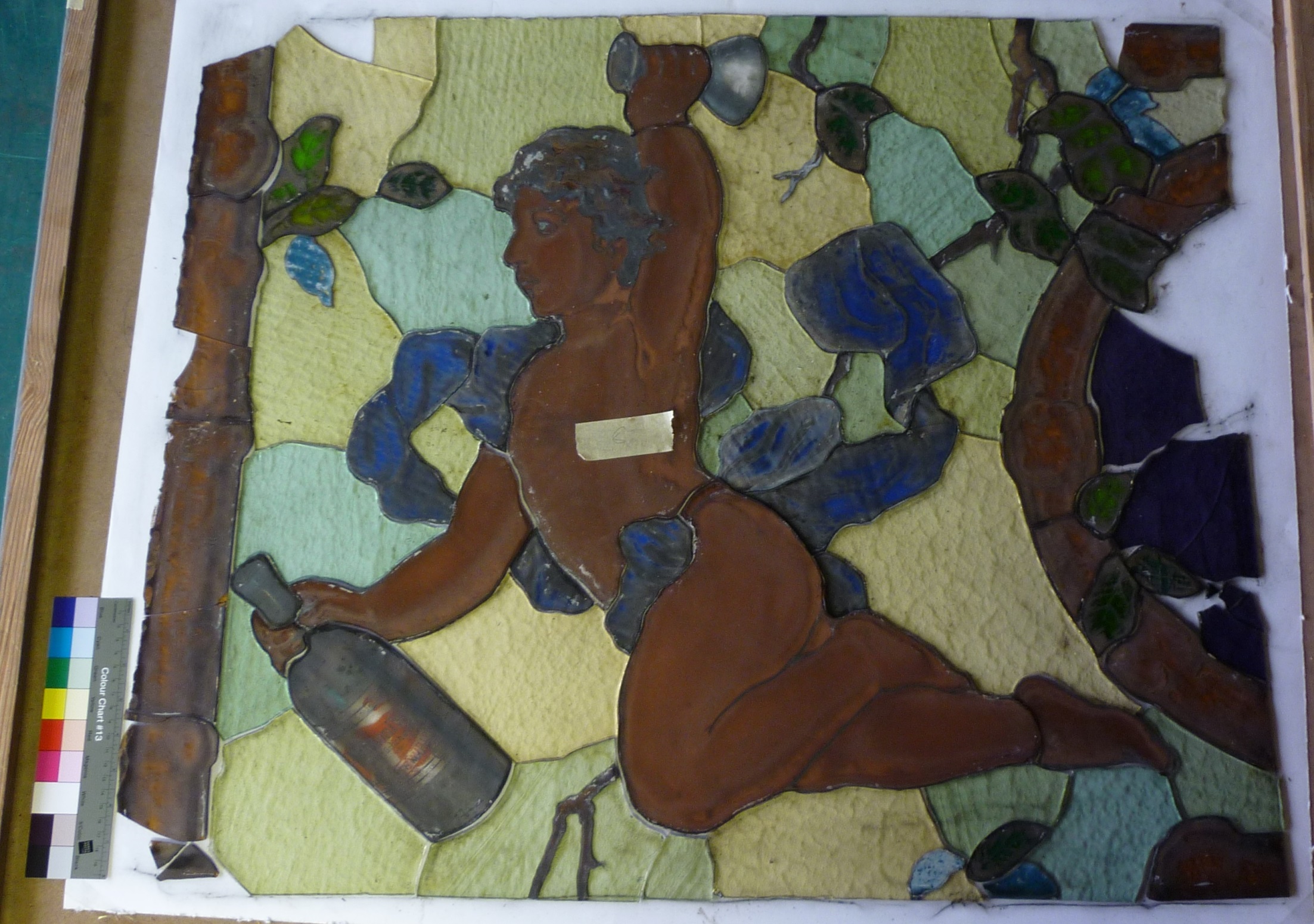 stav skel po čištění
© Ateliér VITRAJ® s.r.o.
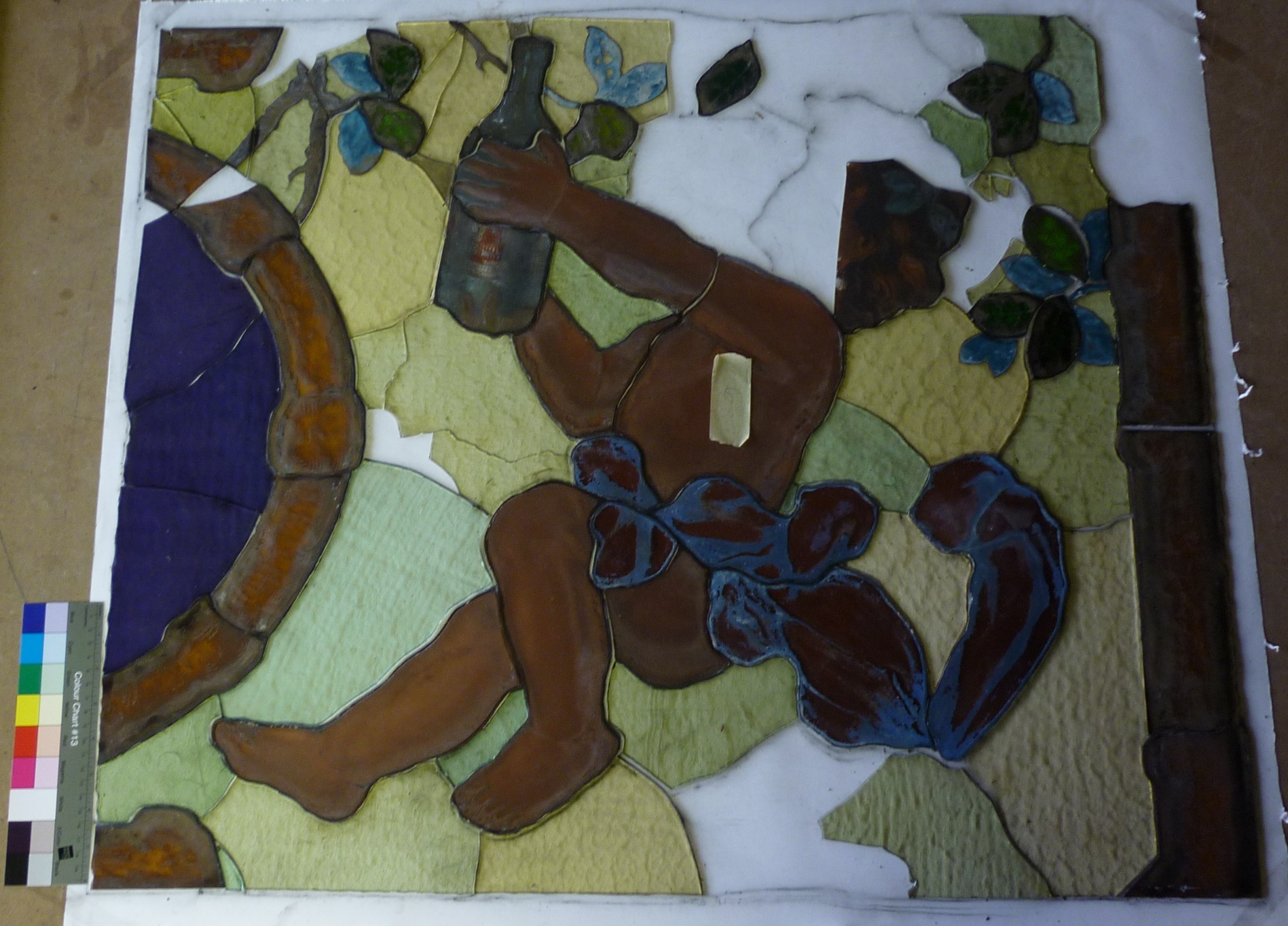 stav skel po čištění
© Ateliér VITRAJ® s.r.o.
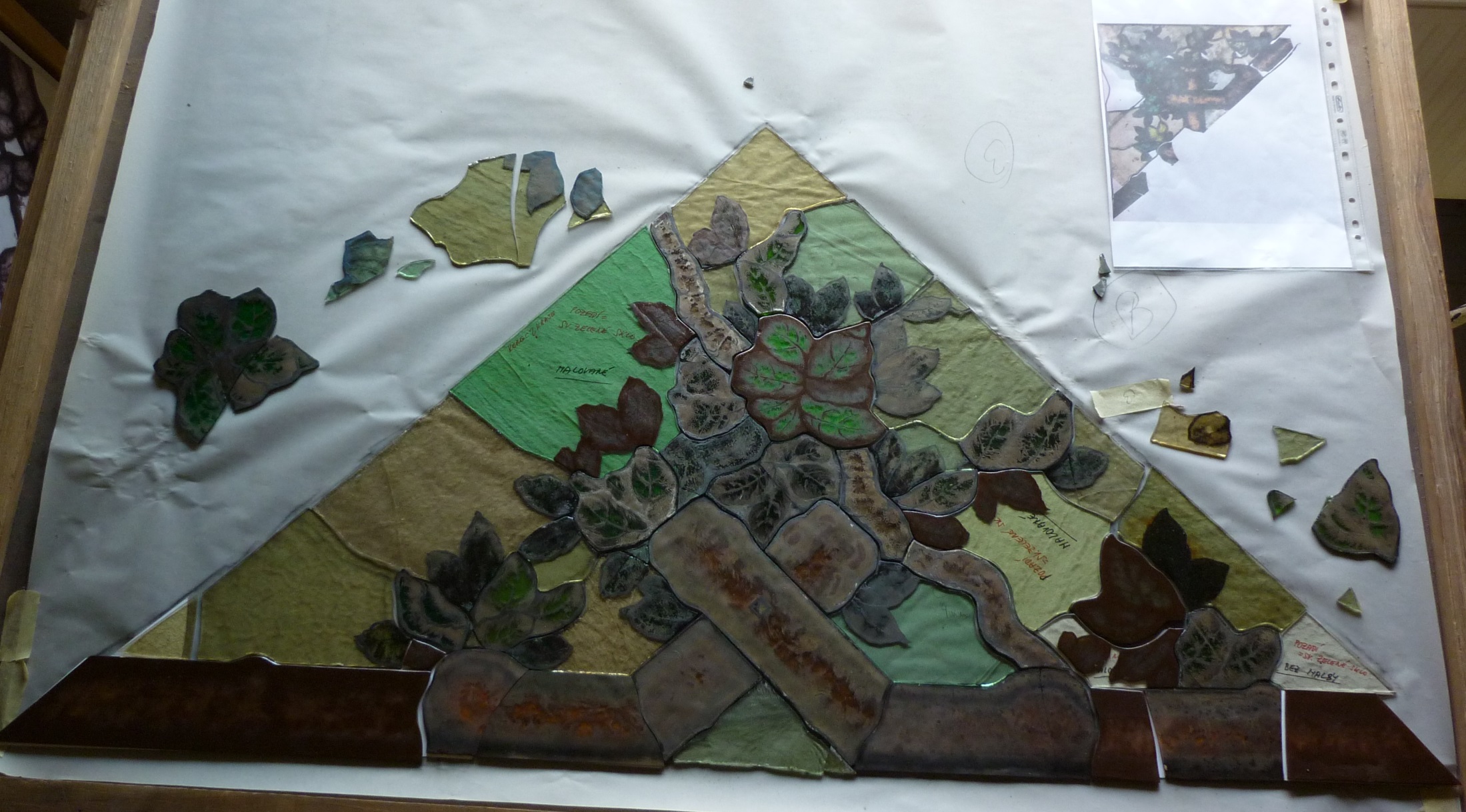 stav skel po čištění
© Ateliér VITRAJ® s.r.o.
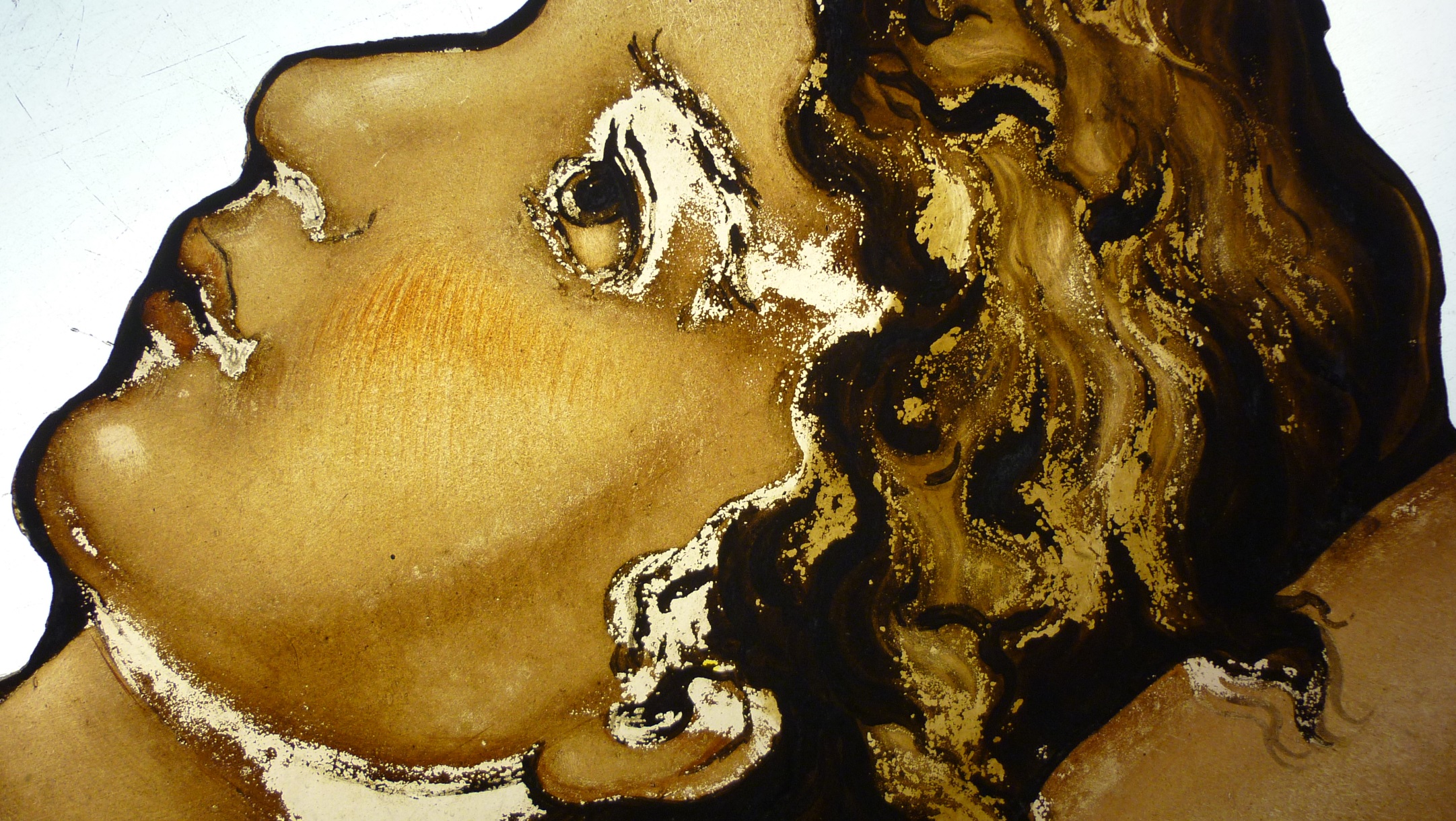 stav před restaurováním sklomalby
© Ateliér VITRAJ® s.r.o.
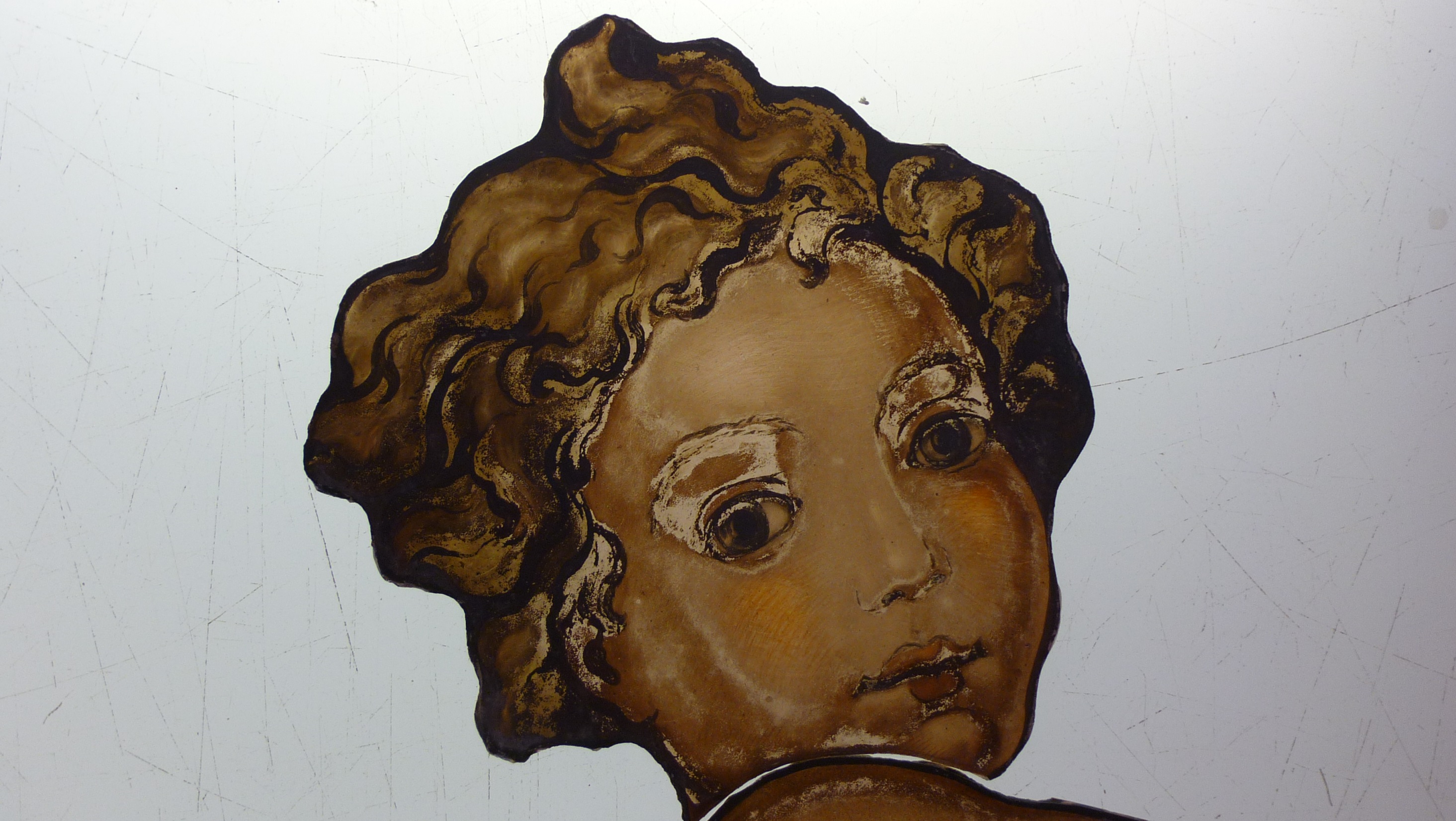 stav před restaurováním sklomalby
© Ateliér VITRAJ® s.r.o.
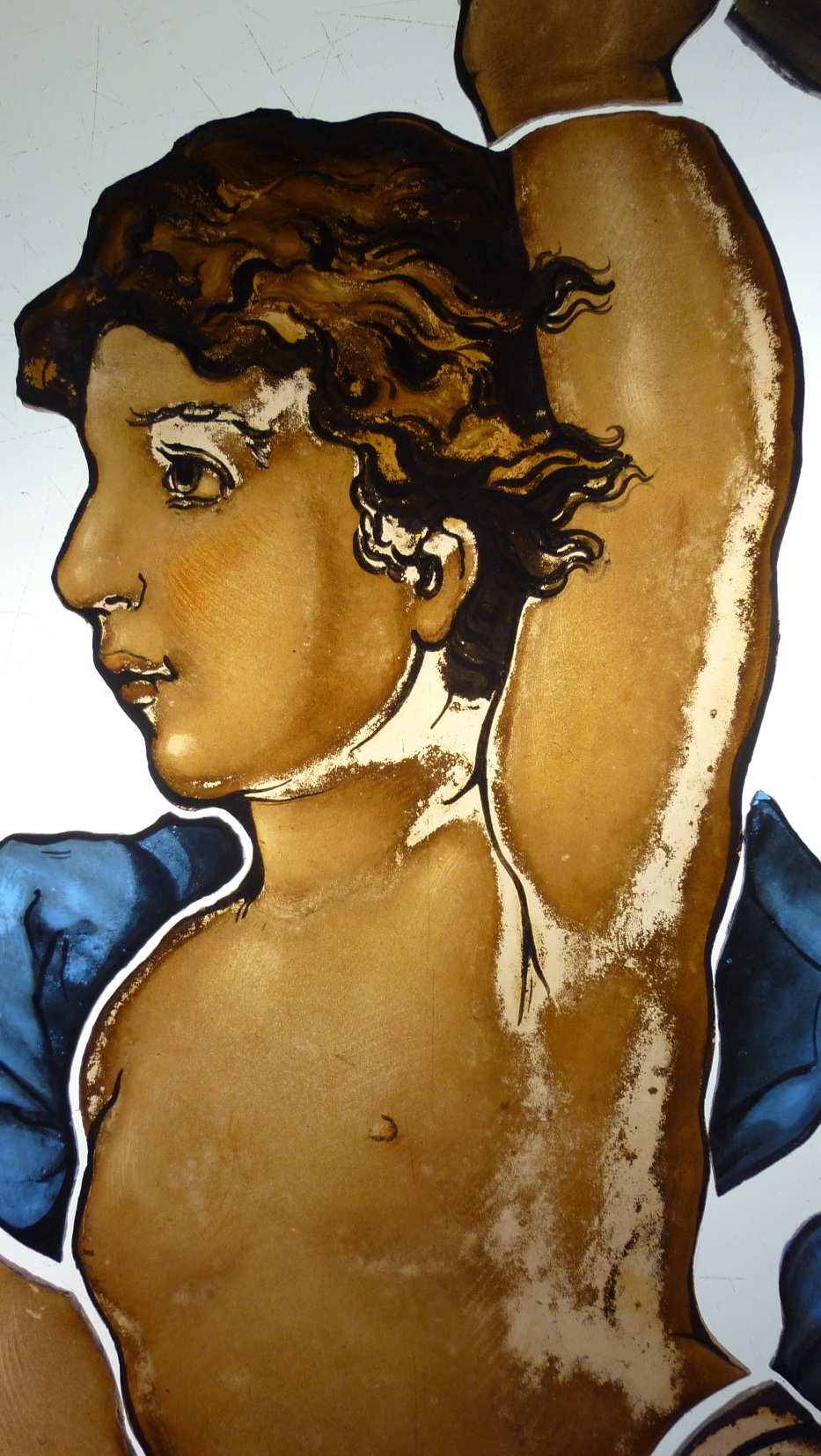 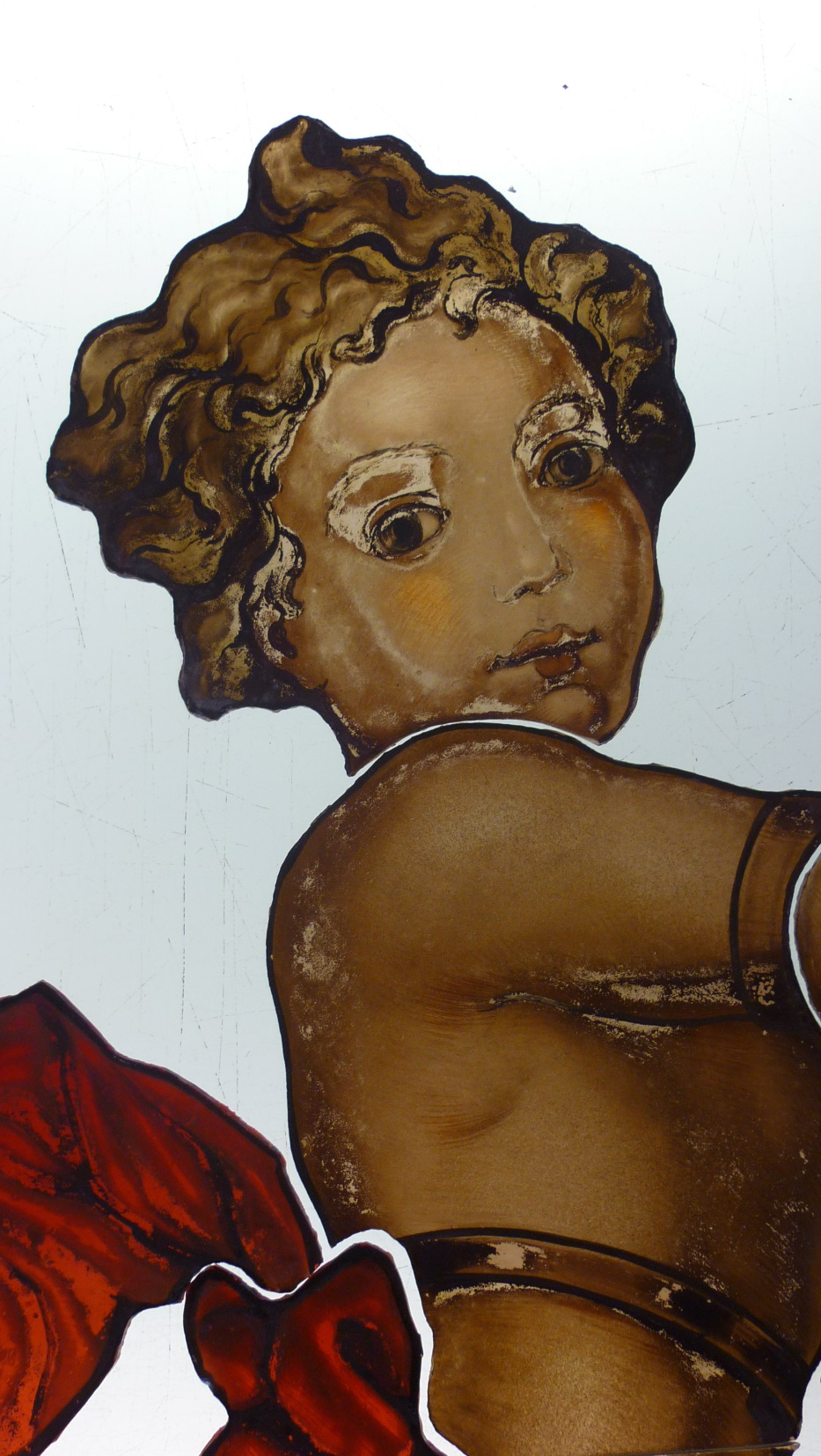 stav před restaurováním sklomalby
© Ateliér VITRAJ® s.r.o.
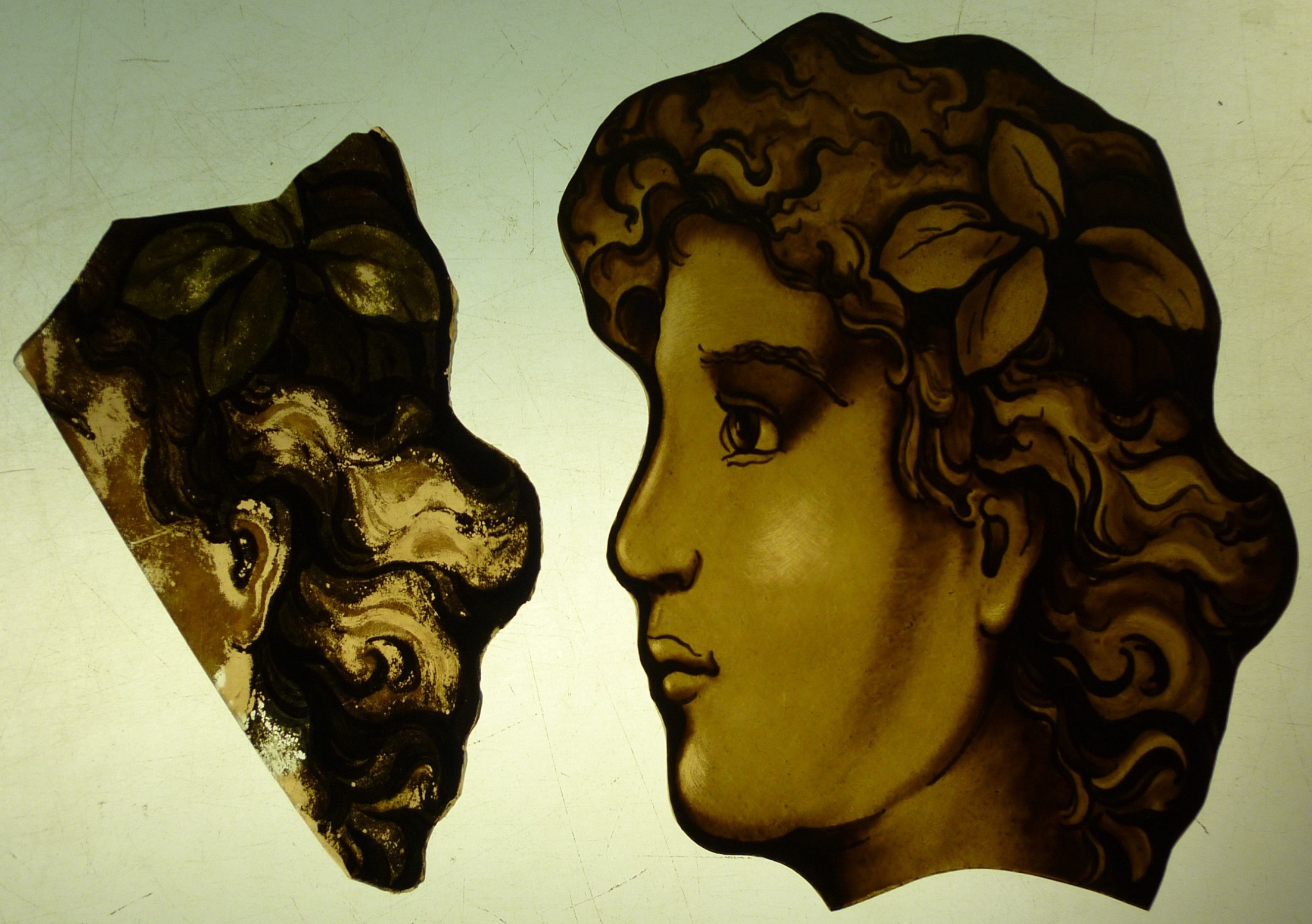 kopie pro doplnění nekompletního segmentu figury
© Ateliér VITRAJ® s.r.o.
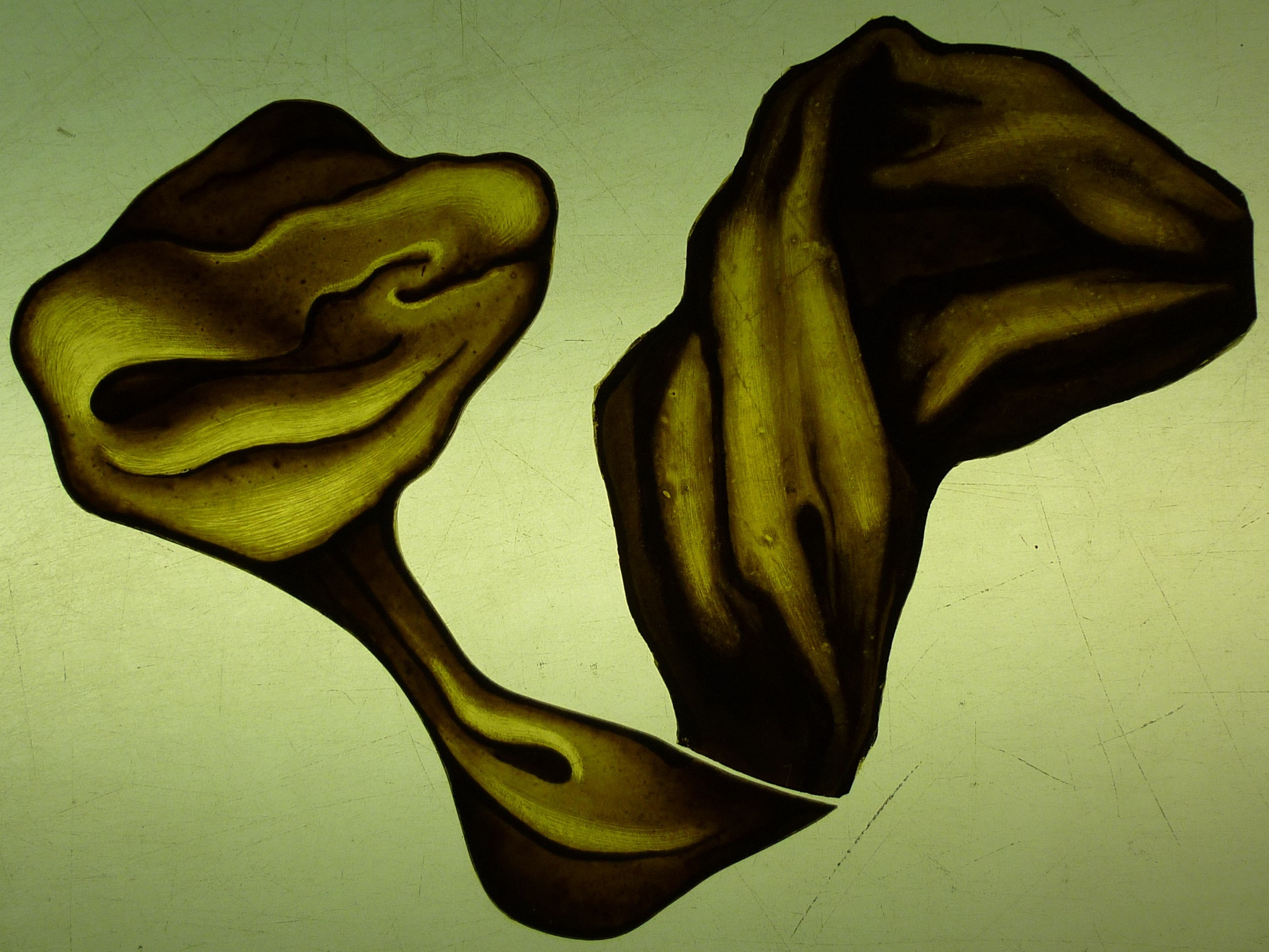 restaurovaná sklomalba
© Ateliér VITRAJ® s.r.o.
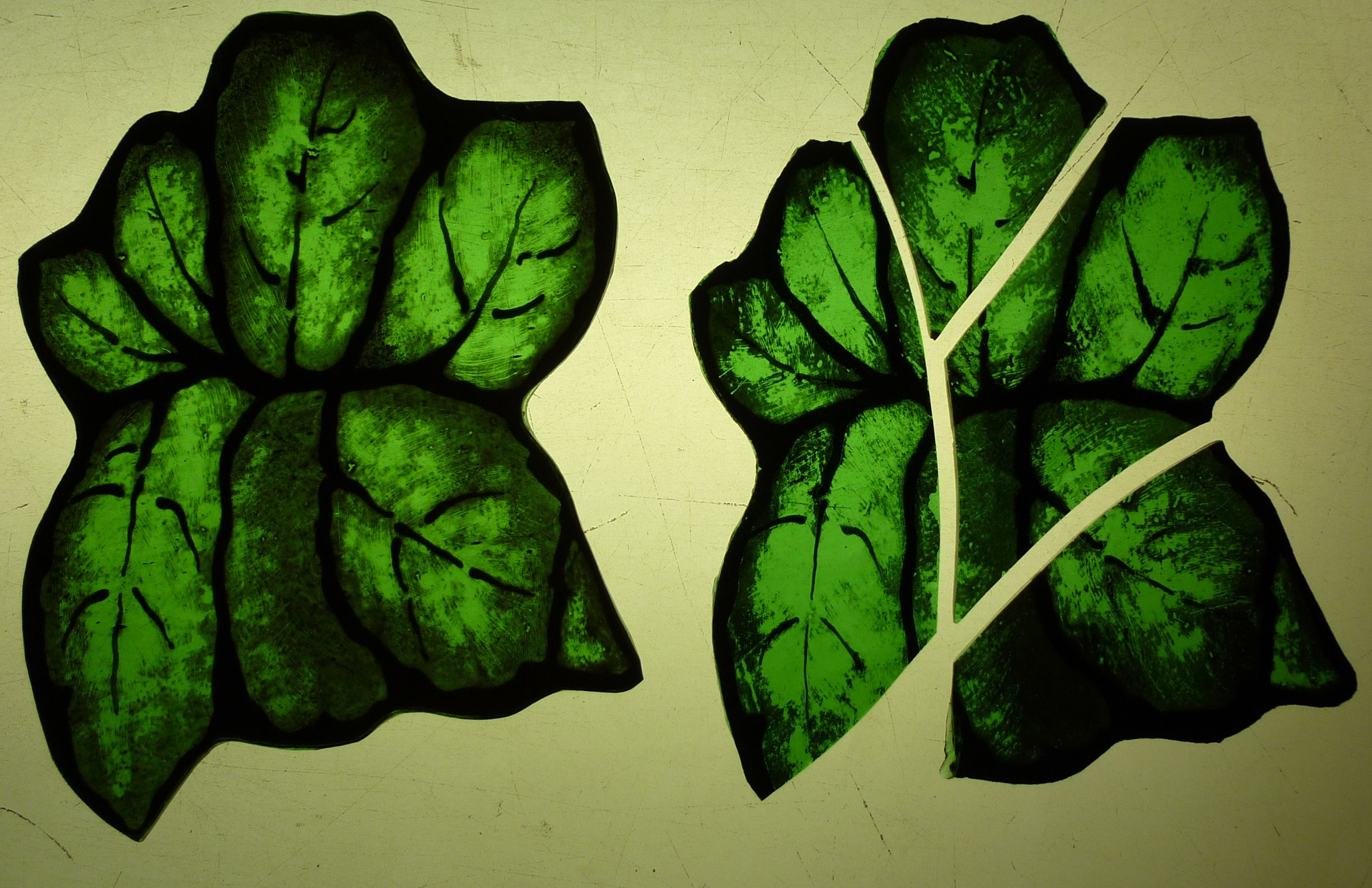 kopie
© Ateliér VITRAJ® s.r.o.
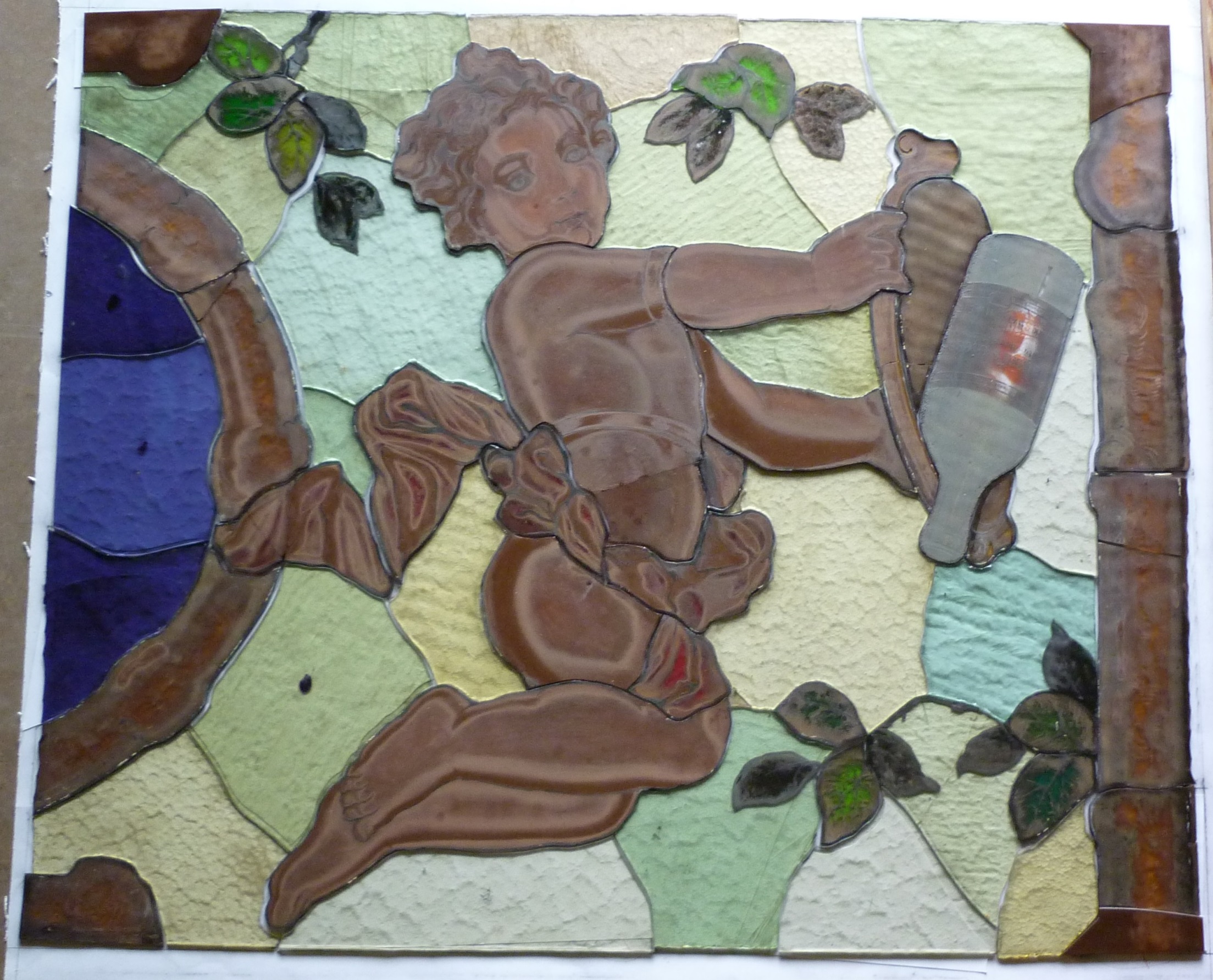 zkompletovaná skla plátu před zakládáním do olova
© Ateliér VITRAJ® s.r.o.
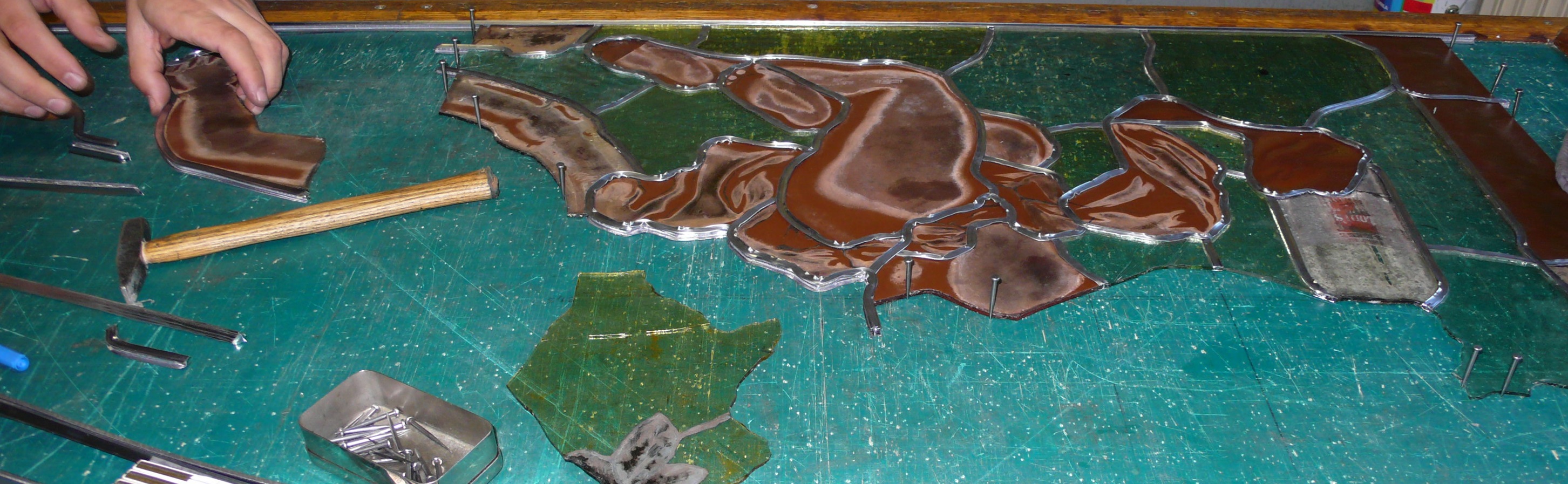 postup zakládání do olověného profilu
© Ateliér VITRAJ® s.r.o.
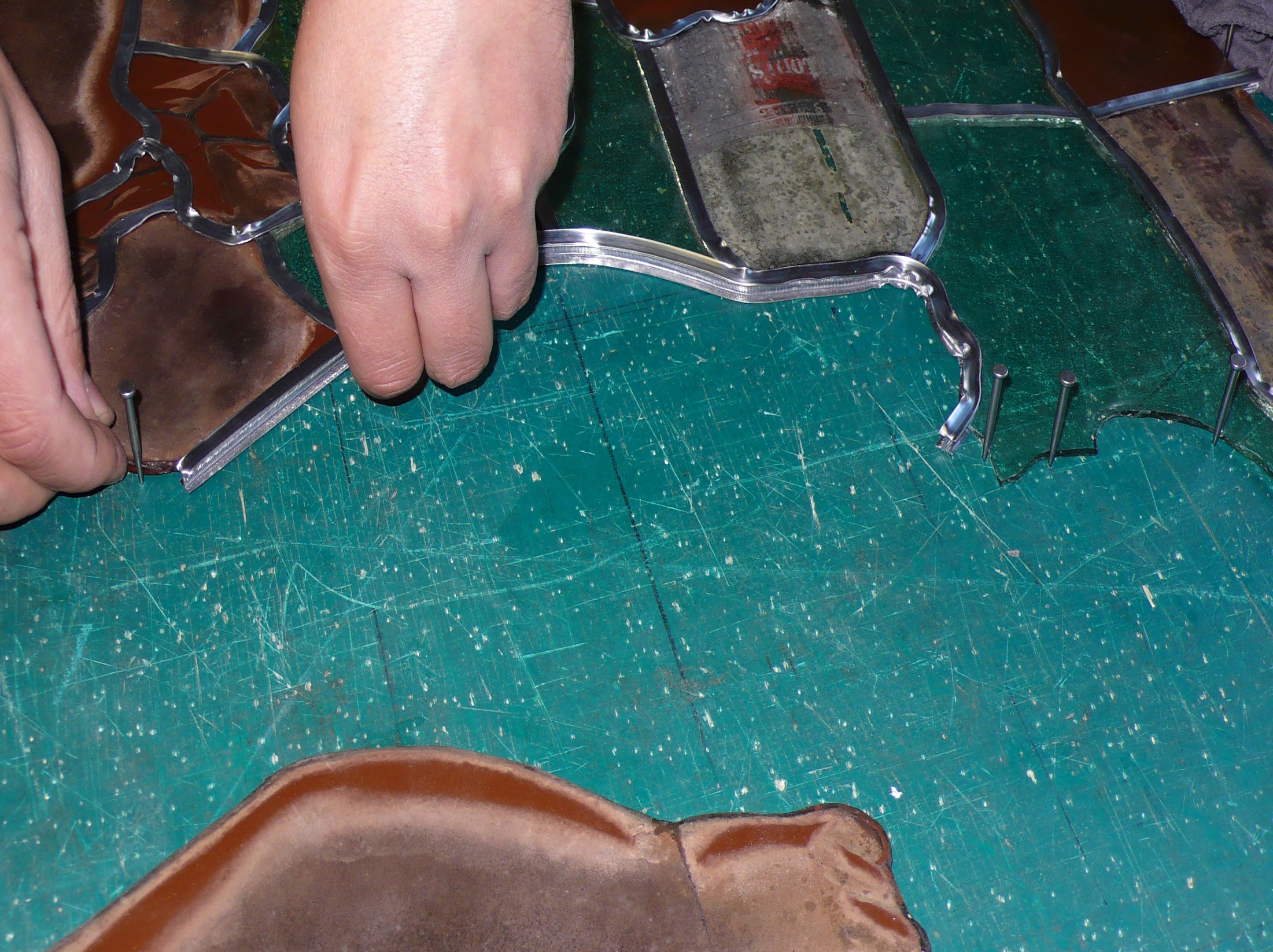 postup zakládání do olověného profilu
© Ateliér VITRAJ® s.r.o.
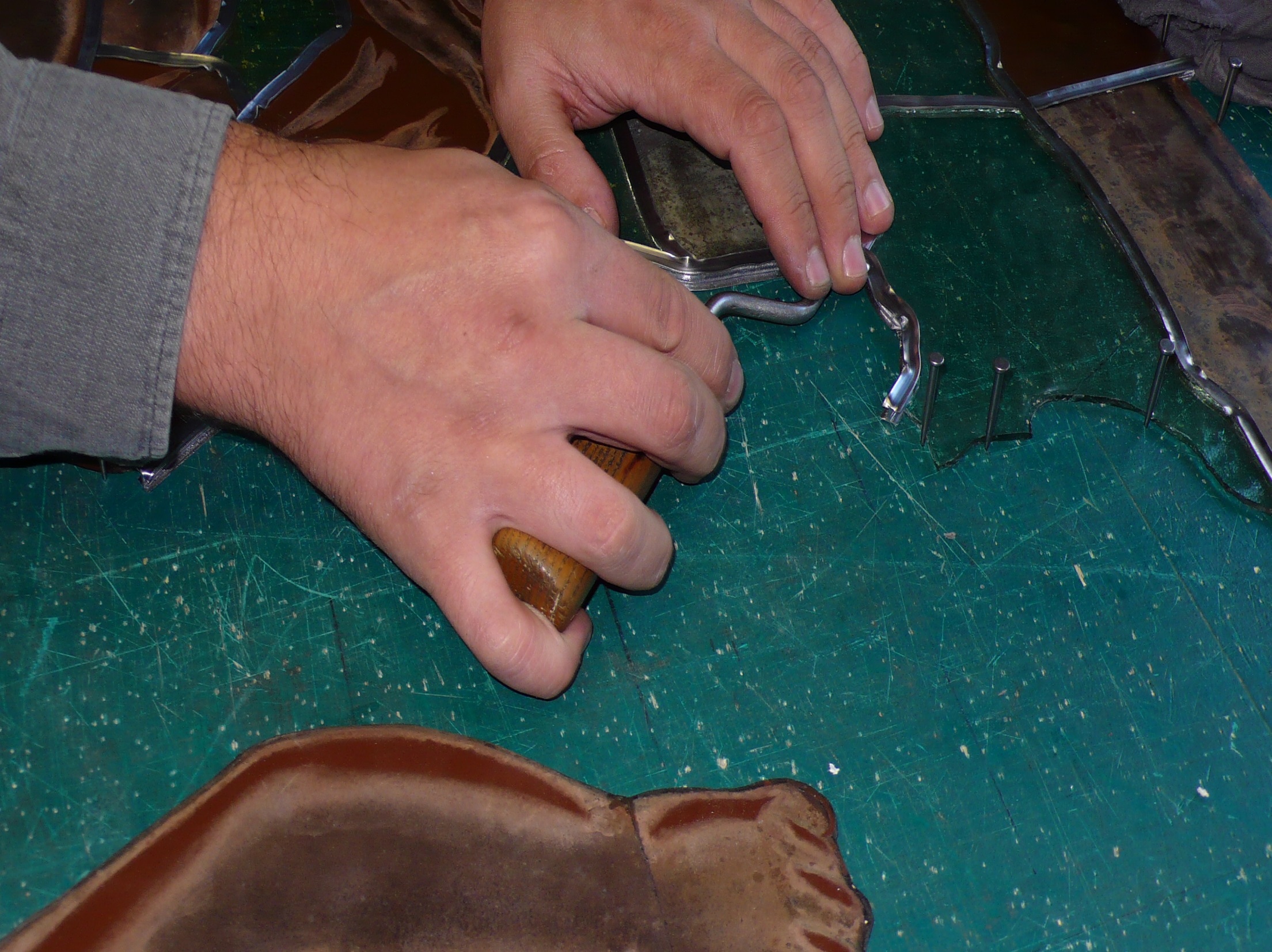 postup zakládání do olověného profilu
© Ateliér VITRAJ® s.r.o.
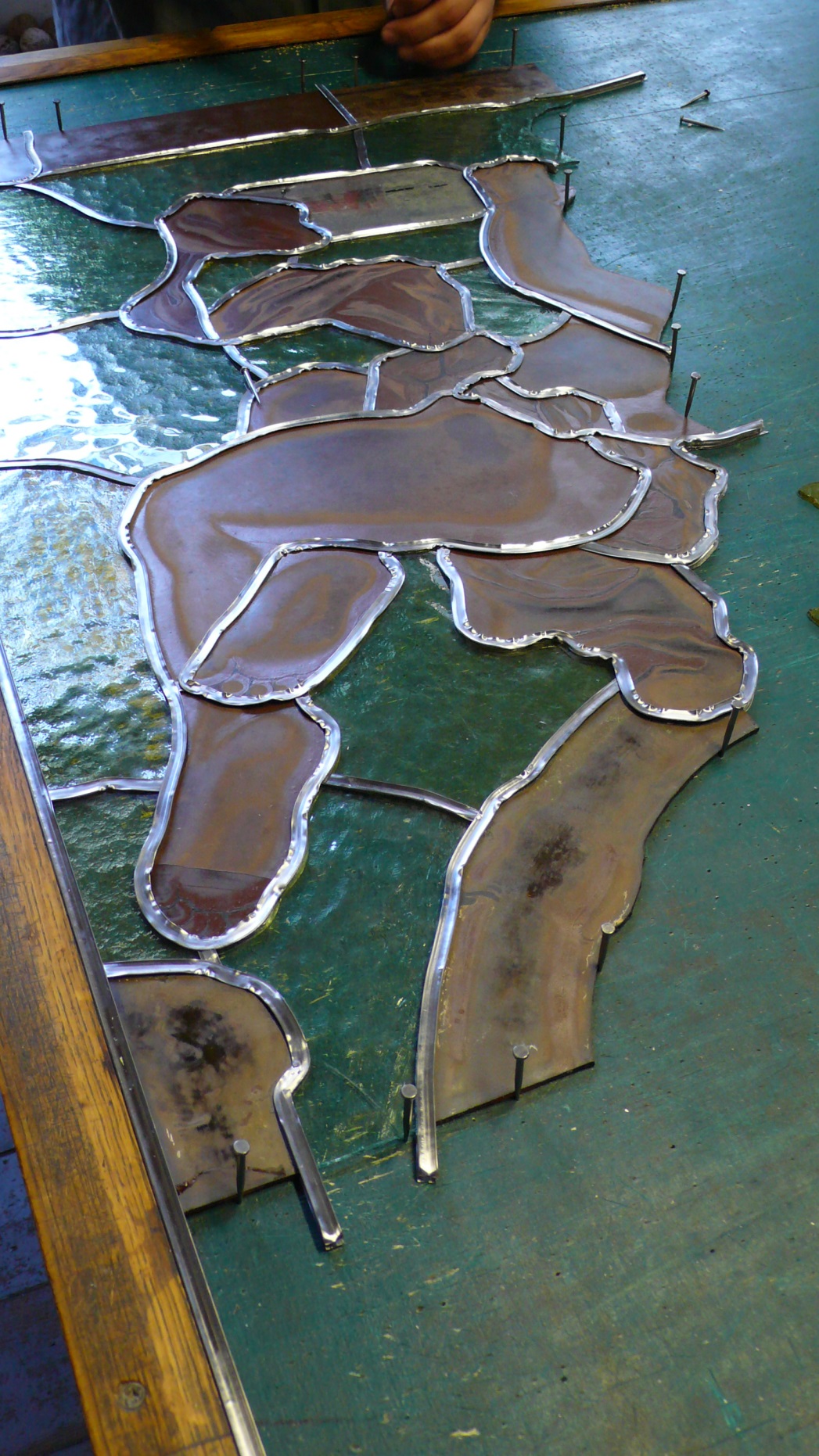 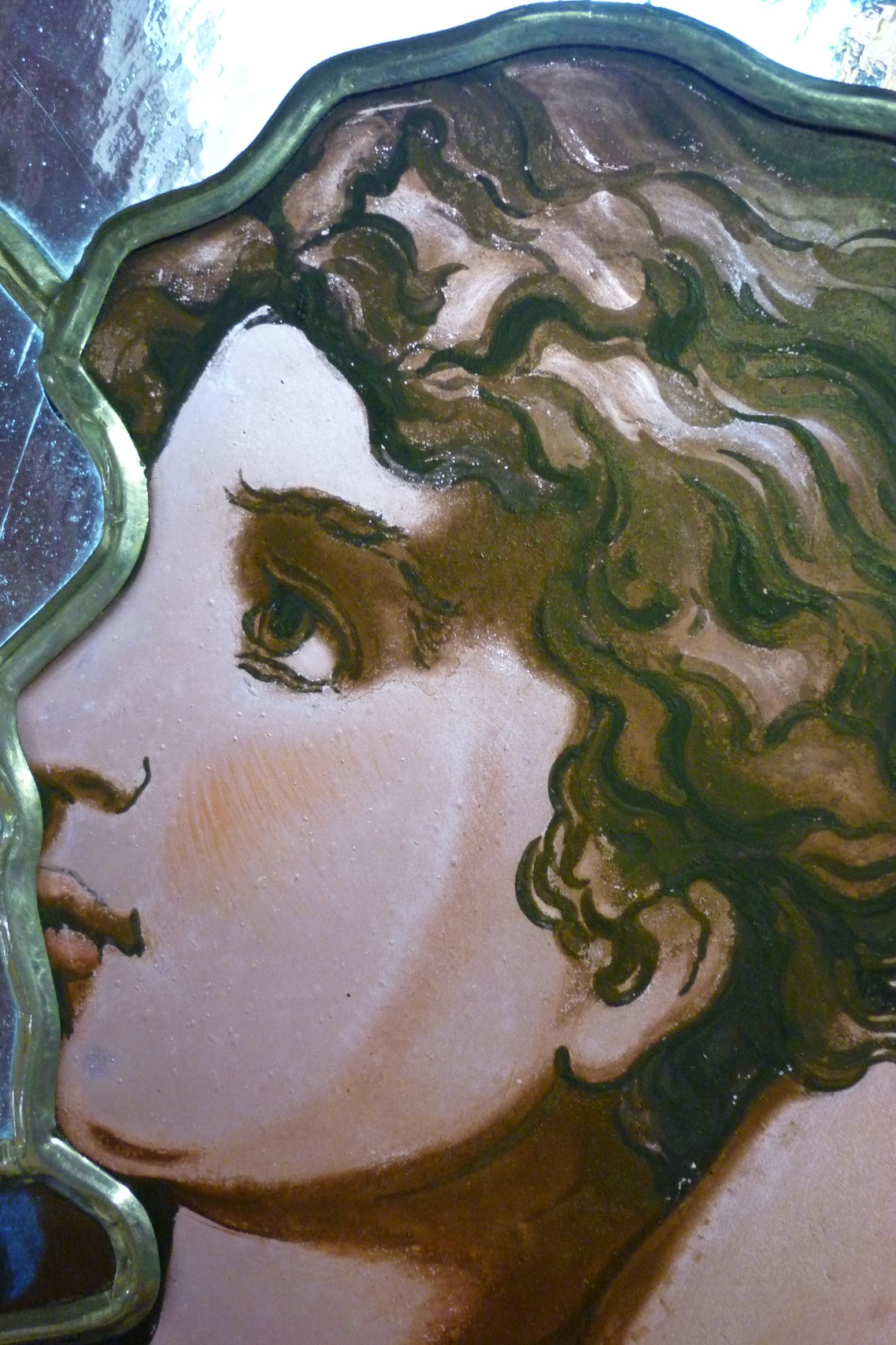 postup zakládání do olověného profilu
© Ateliér VITRAJ® s.r.o.
Stav po restaurování
-doplnění sklomalby klasickou technikou sklářské vypalované barvy
-založení do nového olověného profilu
-oboustranné pocínování
-konzervace sklomalby roztokem Paraloidu B67
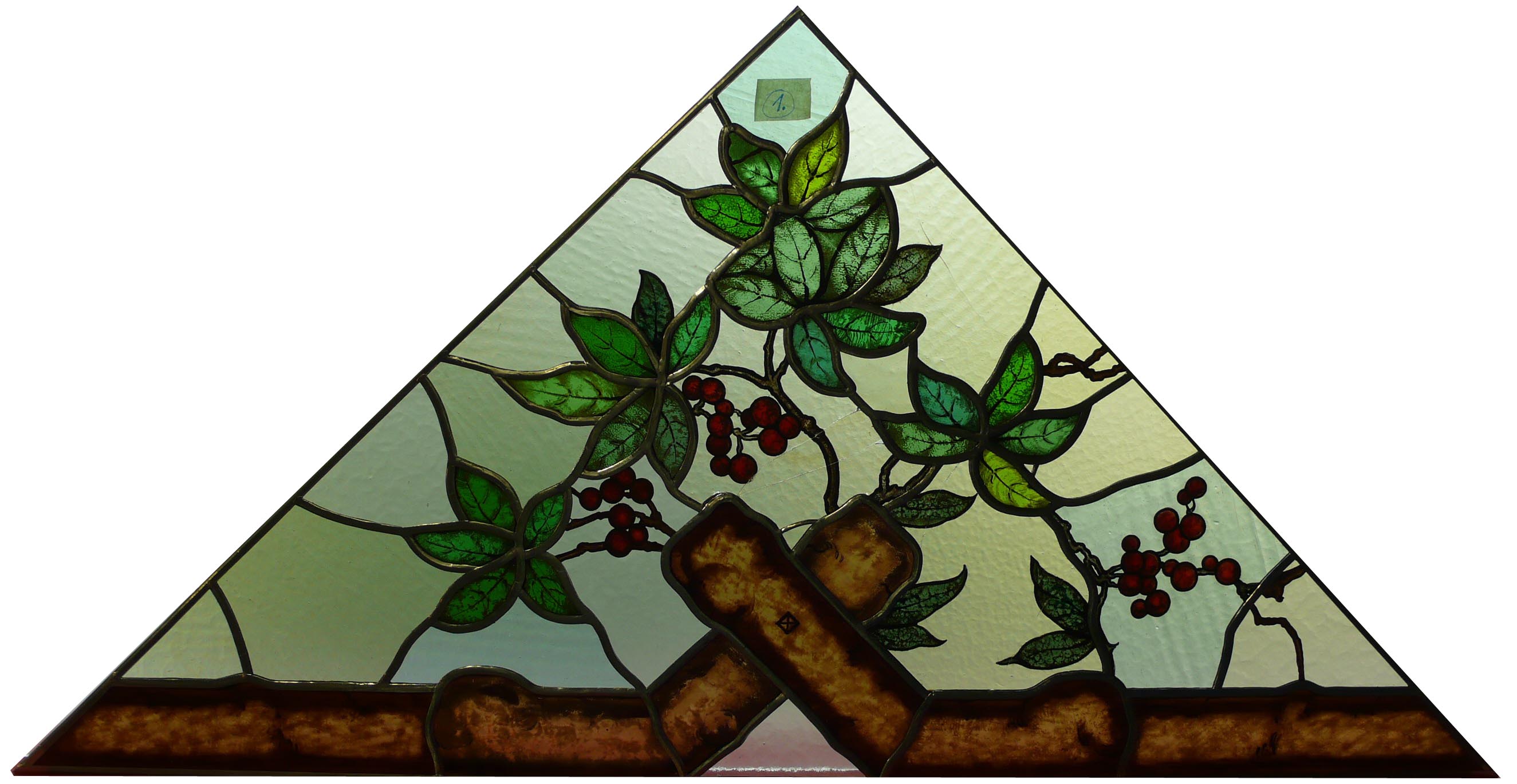 © Ateliér VITRAJ® s.r.o.
Stav po restaurování
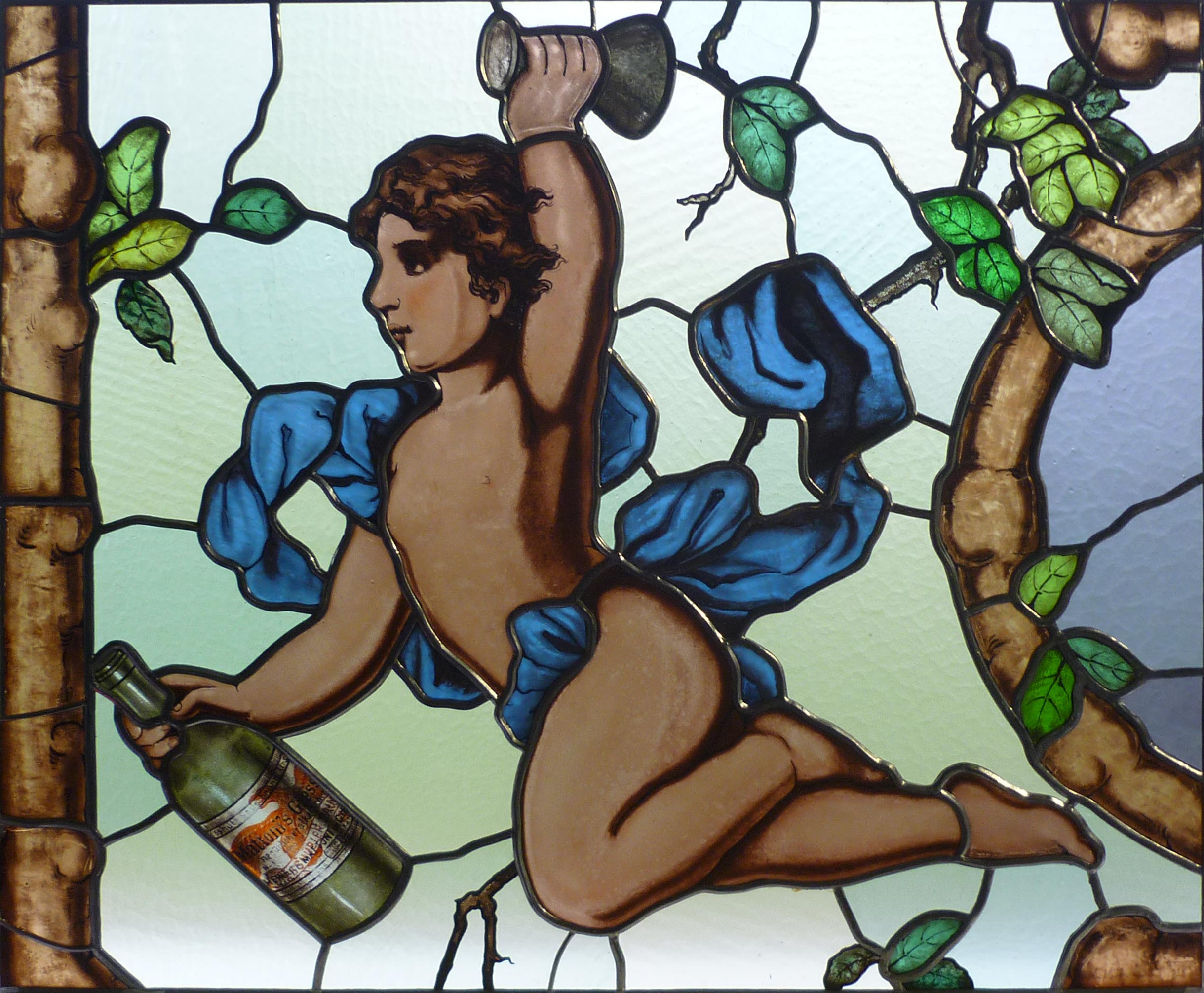 © Ateliér VITRAJ® s.r.o.
DĚKUJI ZA POZORNOST
Ateliér VITRAJ s.r.o.
Jiří Černohorský,  restaurátor, 
povolení MK ČR č. 5865/96
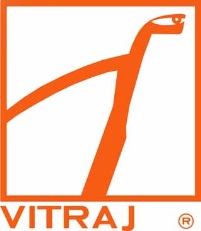